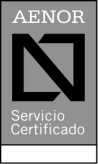 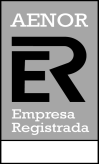 A50/000021
ER- 0484/1/00
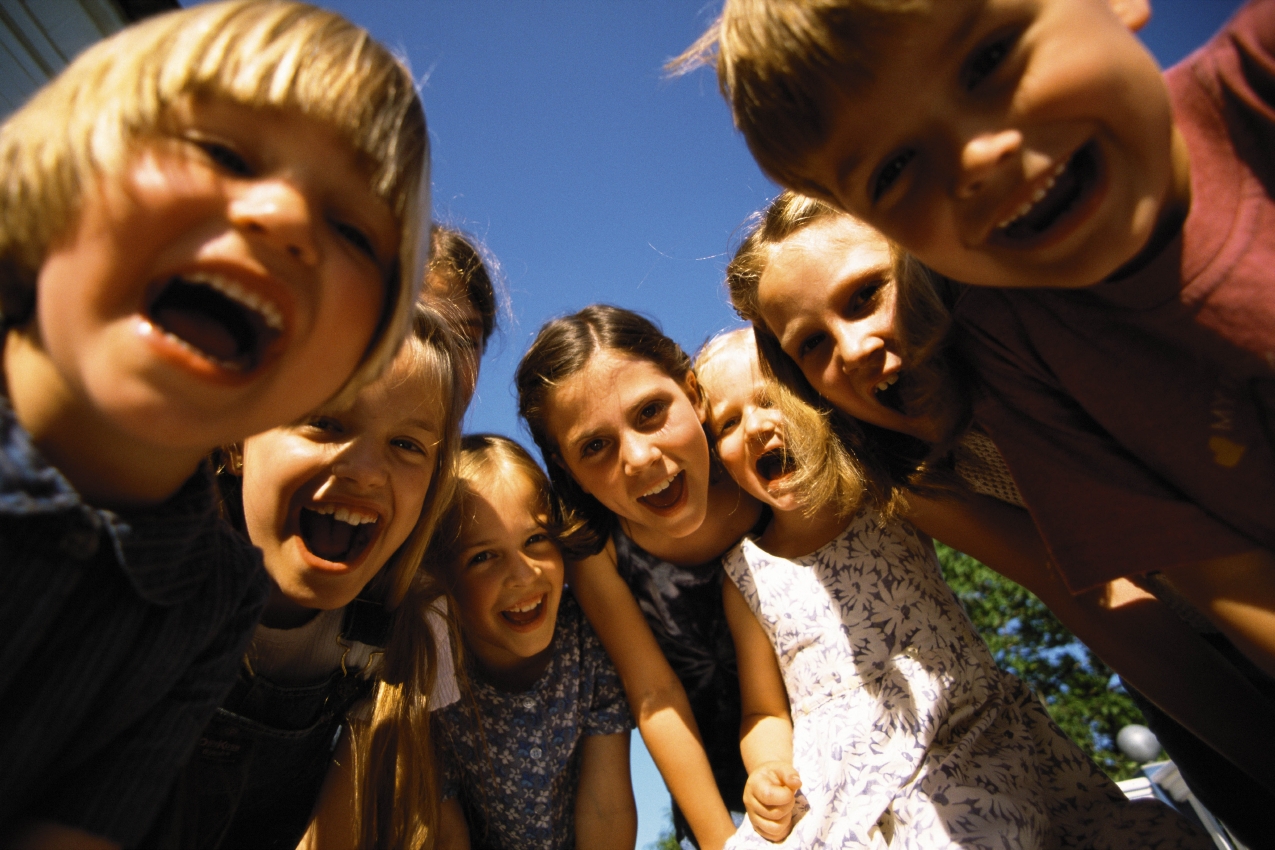 Estudio Videojuegos, educación y desarrollo infantil
Fase cuantitativa
Estudio para Adese
Número Estudio: 10376
Persona de contacto: Javier Gómez javier.gomez@gfk.com
		  Mariana Assis mariana.assis@gfk.com
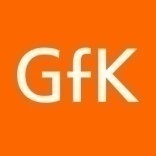 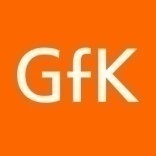 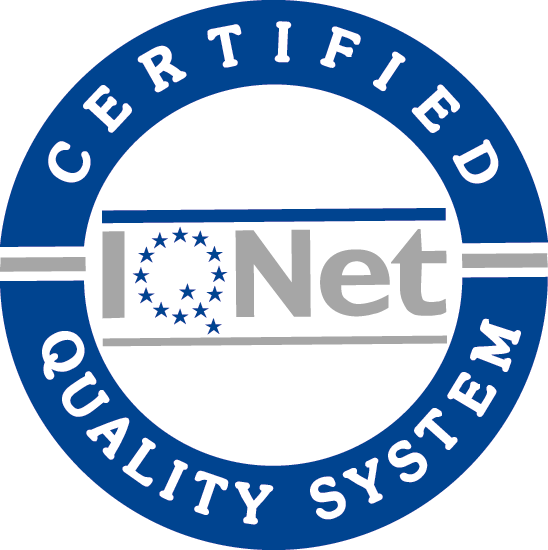 índice
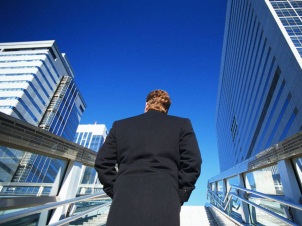 1
Objetivos del Estudio
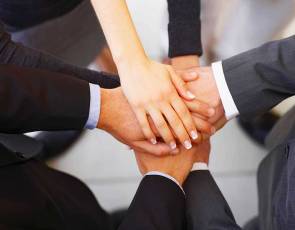 2
Metodología de investigación
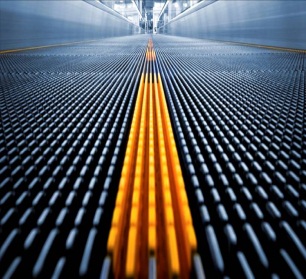 Principales resultados
3
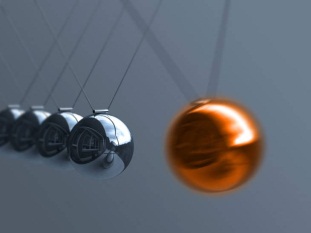 4
Conclusiones
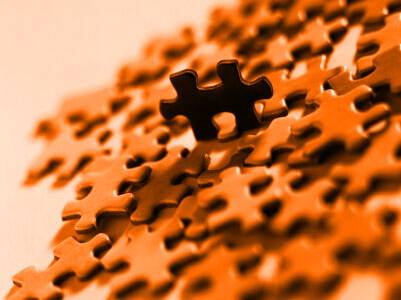 5
Anexos
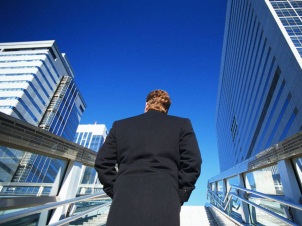 1
Objetivos del Estudio
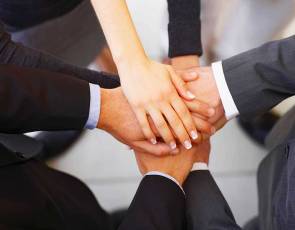 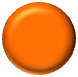 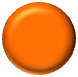 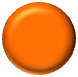 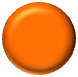 5
4
3
2
Metodología de investigación
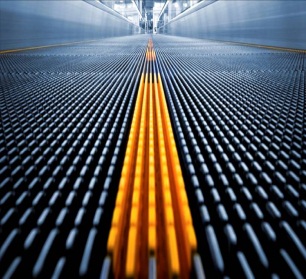 Principales resultados
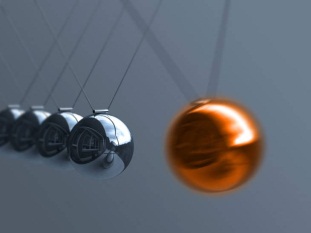 Conclusiones
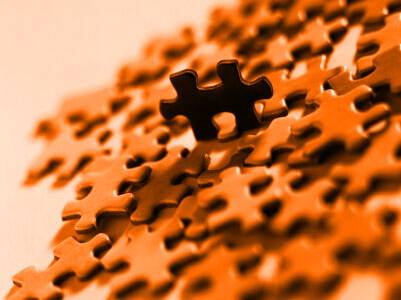 Anexos
Objetivo principal del estudio
El objetivo principal de este estudio es establecer un nuevo argumento con el que apoyar las tesis que avalan la capacidad pedagógica del uso del videojuego como herramienta educativa y de desarrollo infantil.
Objetivo principal del estudio
Para la obtención de dichos objetivos, se propuso la realización de 3 fases, una para cada público objetivo:
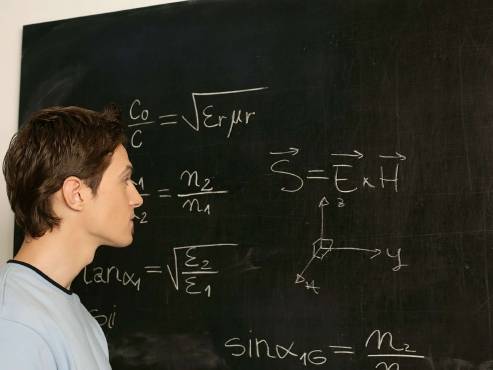 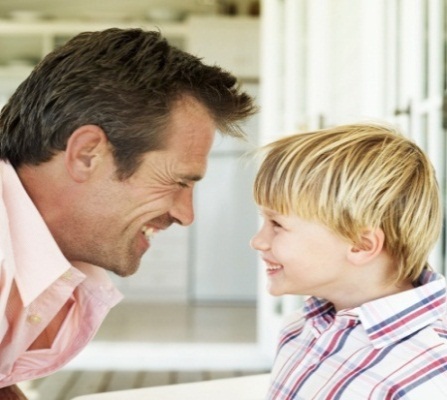 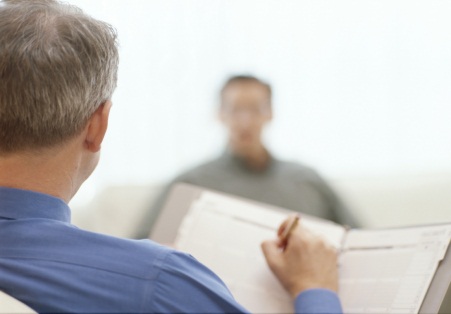 Profesionales Expertos en el tema
Profesores de niños entre       5 y 12 años
Padres de niños entre   5 y 12 años
1 Fase Cualitativa
2
3
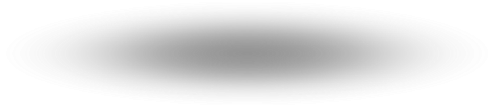 En este documento se presentan los resultados de la 2ª y 3ª fase del estudio:
Fase Cuantitativa
Objetivos específicos Fase Cuantitativa
En la fase cualitativa se ha conocido la visión y la perspectiva de los profesionales y expertos en cuanto al uso de videojuegos en el ámbito educativo.  
Se han establecido las habilidades concretas que el uso de videojuegos puede ayudar a desarrollar y definido las principales barreras y argumentos que pueden ayudar a superarlas y a potenciar su aplicación en el ámbito educativo.
A partir de estos resultados, se ha realizado un estudio cuantitativo  con encuestas realizadas a profesores de centros de enseñanza primaria y a padres de niños de entre 5 y 12 años para conocer y cuantificar la actitud y visión de ambos colectivos y contrastar su opinión respecto a las afirmaciones y creencias de los expertos.
Objetivos específicos Fase Cuantitativa
A continuación se detallan los objetivos específicos para cada uno de los públicos:
Valoración de la influencia de los videojuegos en el comportamiento de los niños y en el rendimiento académico.
Analogías entre comportamientos de juego y habilidades concretas útiles en el desarrollo de las capacidades de estudio.
Valoración de los beneficios del uso de videojuegos en las aulas
Intención de uso de videojuegos en las aulas.
Valoración de la influencia de los videojuegos en el comportamiento de los niños y en el rendimiento académico.
Frecuencia y hábitos de uso de videojuegos de los niños.
Analogías entre comportamientos de juego y habilidades concretas útiles en el desarrollo de las capacidades de estudio.
Valoración de los beneficios del uso de videojuegos en las aulas
Influencia de los videojuegos en el relacionamiento con amigos y padres, mejora de la condición física, influencia en el lenguaje y en la psicomotricidad.
Principales ventajas sobre los juegos tradicionales
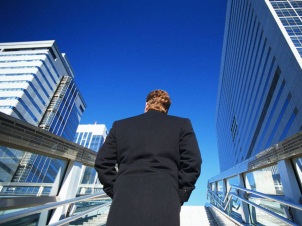 Objetivos del Estudio
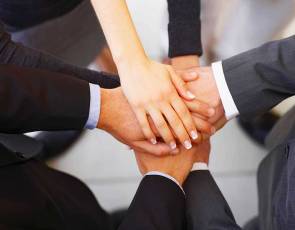 2
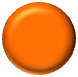 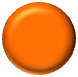 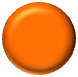 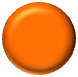 1
5
4
3
Metodología de investigación
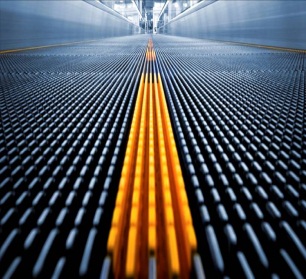 Principales resultados
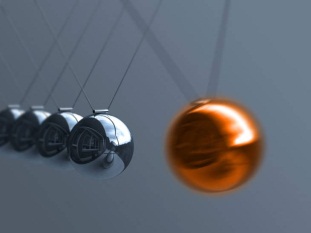 Conclusiones
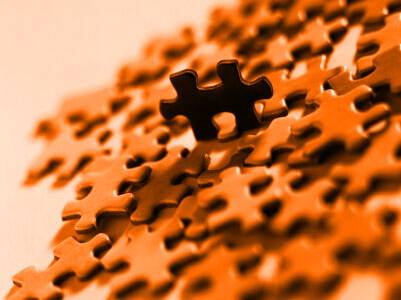 Anexos
Metodología
Tipo de muestreo
Tipo de Entrevista
Target
Muestra
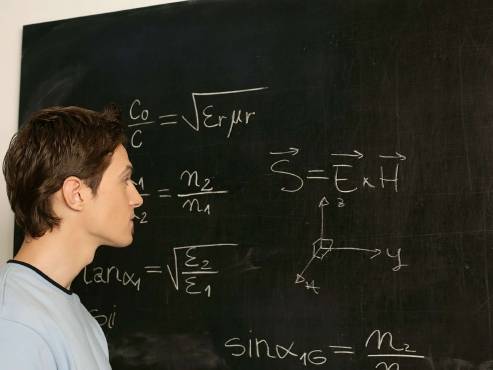 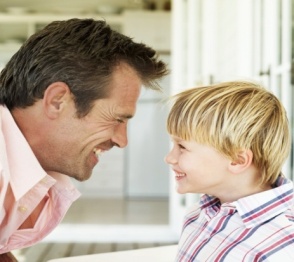 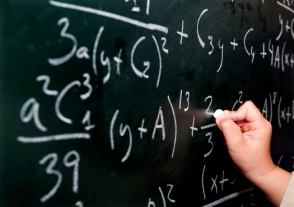 Metodología: distribución de la muestra (I)
Profesores de niños entre 5 y 12 años
DISTRIBUCIÓN DE LOS CENTROS 
POR TIPO Y COMUNIDAD AUTÓNOMA
Nº DE ENTREVISTAS REALIZADAS
Las cuotas del estudio fueron planteadas según la distribución de los centros de enseñanza primaria en España (fuente: Ministerio de la Educación).
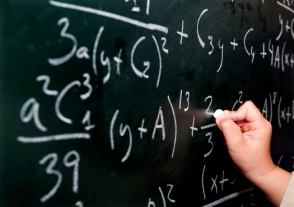 Metodología: distribución de la muestra (II)
Profesores de niños entre 5 y 12 años
DISTRIBUCIÓN DE LOS CENTROS POR TIPO DE MUNICIPIO
Nº DE ENTREVISTAS POR SEXO Y EDAD
Nº DE ENTREVISTAS REALIZADAS
Las cuotas del estudio fueron planteadas según la distribución de los centros de enseñanza primaria en España (fuente: Ministerio de la Educación).
Diferencia significativamente superior frente al TOTAL; prueba t de Student, 95% nivel de  confianza                
Diferencia significativamente inferior frente al TOTAL; prueba t de Student, 95% nivel de confianza
Notas metodológicas
En los gráficos se incluye a pie de página la unidad de medida (porcentajes, medias), la base y la pregunta a la que hacen referencia.

En las bases se señala con un asterisco (*) aquellas que son menores de 80 casos y que se consideran pequeñas, por lo que se recomienda su lectura con cautela. En las bases en que aparecen dos asteriscos (**) es menor a 30 casos y se incluyen con carácter informativo. Estas bases apuntan a tendencias.

En el informe están señalados todas las diferencias significativas de un segmento respecto al total de la muestra, donde significa:
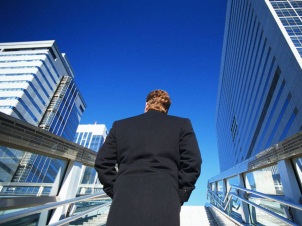 Objetivos del Estudio
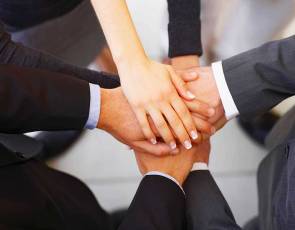 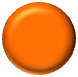 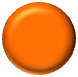 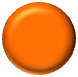 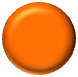 1
5
4
2
Metodología de investigación
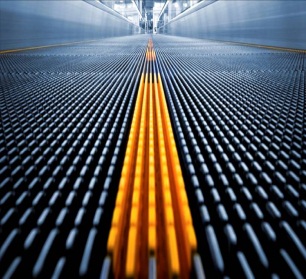 3
Principales resultados
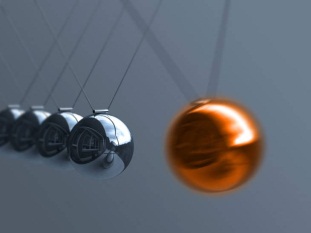 Conclusiones
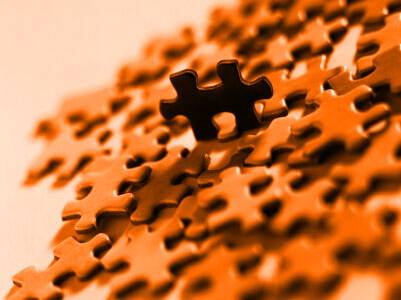 Anexos
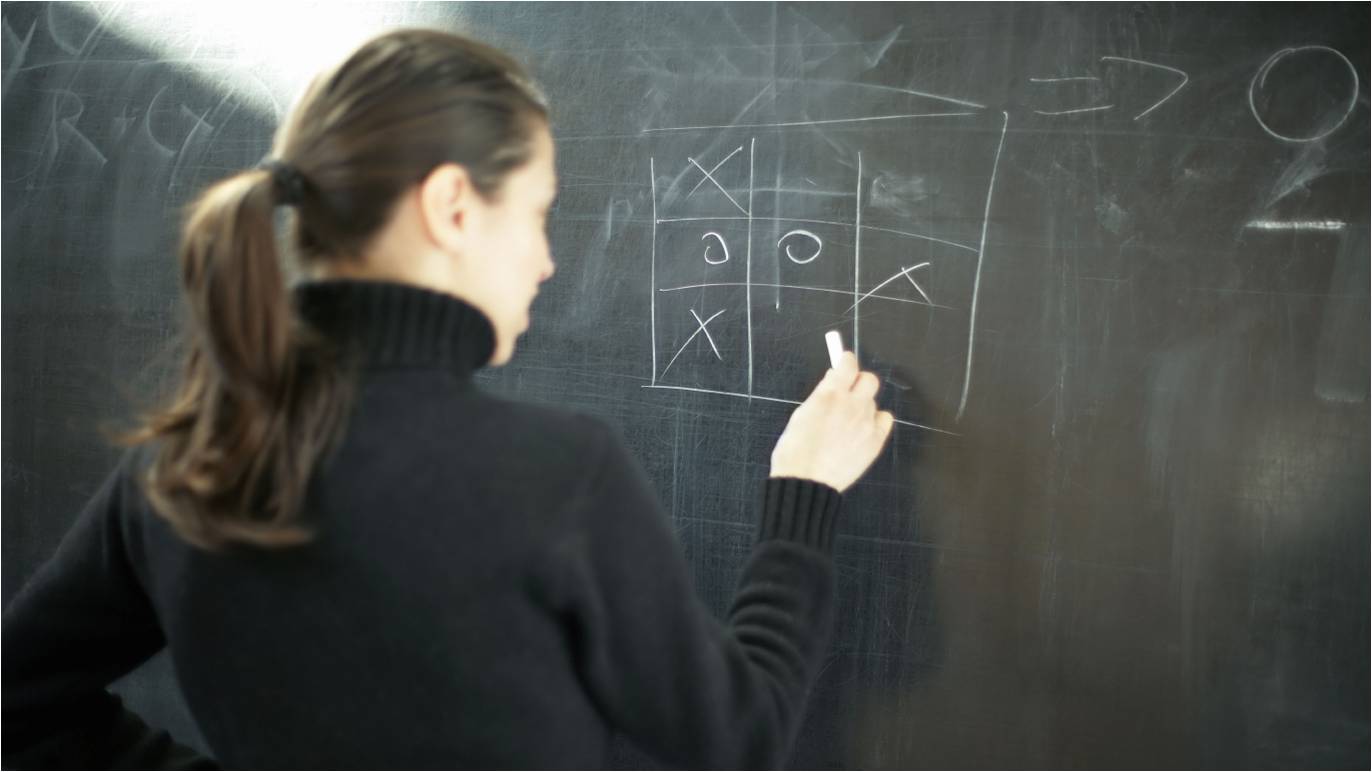 Uso actual de los videojuegos en el ámbito educativo
El 94% de los profesores de primaria utilizan o han utilizado en alguna ocasión dispositivos electrónicos con sus alumnos, principalmente ordenadores personales y portátiles
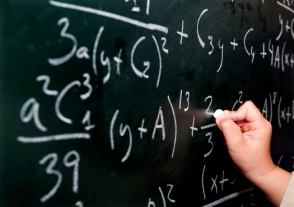 Ha utilizado en alguna ocasión dispositivos con sus alumnos (Total Muestra profesores n=511)
Ha utilizado en el último curso (2011/2012) (Base s.p.=480)
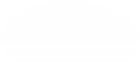 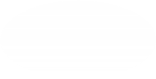 Sí
93,9%
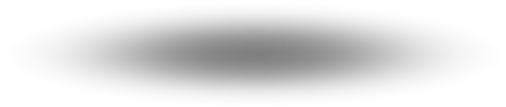 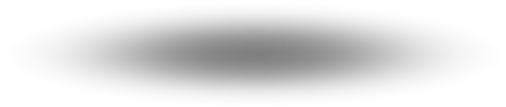 Tipos de dispositivos utilizados
(Base: Ha utilizado en el último curso s.p.=434)
Unidad: Porcentajes
P.1 A lo largo de su vida como profesor ha utilizado en alguna ocasión dispositivos como ordenadores y videoconsolas con sus alumnos como parte de su actividad educativa?/ P.2 ¿Y en el último curso (2010/11 y 2011/12)?/ P.3 ¿Qué tipos de dispositivos ha utilizado en el último curso con sus alumnos?/
Casi 1 de cada 3 realizó actividades con Videojuegos en el último curso. Este índice es similar al del conocimiento de uso de la herramienta entre los que no la utilizan
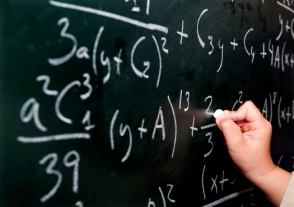 ¿Los que no han utilizado Videojuegos conocen a profesores que estén utilizando?
Software ha utilizado en el último curso
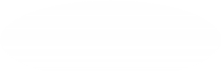 30,9% de la muestra total
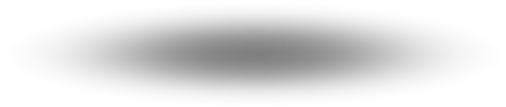 Unidad: Porcentajes
Base Profesores s.p.: Ha utilizado en el último curso (n=434)
Unidad: Porcentajes
Base Profesores s.p.: No ha utilizado Videojuegos (n=353)
P.4 ¿Qué tipos de software ha utilizado en estos dispositivos?/ P.14 ¿Aunque solo sea de oídas, conoce usted a profesores de primaria que estén utilizando a videojuegos como actividad educativa?
Los profesores más jóvenes son los que más utilizan la herramienta, al igual que los profesores de centros ubicados fuera de las capitales
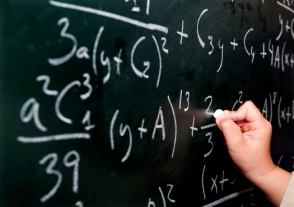 Uso de Videojuegos en el último curso
Edad
Tipo de Centro
Tipo de Municipio
Unidad: Porcentajes   
Base Profesores s.p.: total muestra
Conoce profesores que están utilizando a Videojuegos
Unidad: Porcentajes    
Base Profesores s.p.: No ha uitilizado Videojuegos
Edad
Tipo de Centro
Tipo de Municipio
P.4 ¿Qué tipos de software ha utilizado en estos dispositivos?/ P.14 ¿Aunque solo sea de oídas, conoce usted a profesores de primaria que estén utilizando a videojuegos como actividad educativa?
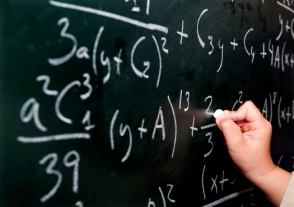 La mayoría utiliza juegos educativos en asignaturas como Matemáticas, Conocimiento del medio y Lengua Española
Edad de los alumnos
Ha utilizado
30,9%
Vídeojuegos
Tipo de videojuegos utilizado
Asignaturas
Unidad: Porcentajes
Base Profesores s.p.: Han utilizado Videojuegos con sus alumnos en el último curso (n=158)
P.4 ¿Qué tipos de software ha utilizado en estos dispositivos?/ P.5 ¿Específicamente qué tipo(s) de videojuegos ha utilizado? / P.6 ¿Con alumnos de qué edad ha realizado actividades con videojuegos? /P.7 ¿En qué asignatura(s)?
La motivación de los alumnos es la principal razón para la realización de estas actividades: su uso les motiva y capta su atención facilitando el aprendizaje
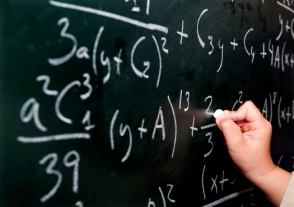 Motivos ha decidido utilizar videojuegos con sus alumnos
Ns/Nc: 1,3%
Media de Menciones: 1,65
Unidad: Porcentajes
Base Profesores s.p.: Han utilizado Videojuegos con sus alumnos en el último curso (n=158)
P.8 ¿Porqué ha decidido utilizar los videojuegos con sus alumnos?
+4,4
Los resultados de estas experiencias no se quedan dentro del aula, los profesores comentan los buenos y los malos aspectos de sus experiencias con sus colegas…
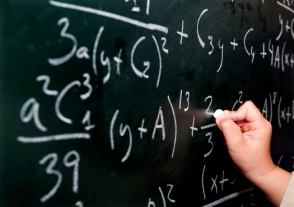 Word of Mouth
Comenta  lo que más le gusta…
Balance 
(MAS – MENOS)
Comenta  lo que menos le gusta…
Unidad: Porcentajes
Base Profesores s.p.: Han utilizado Videojuegos con sus alumnos en el último curso (n=158)
P.12 ¿Comenta con otros profesores las cuestiones que más le gustan respecto al uso de los videojuegos con sus alumnos?
P.13 ¿Y las que menos le gustan?
96,2%
97,5%
4,30
4,76
… y la experiencia es, en casi un 100% de los casos, positiva. Además, un 97,5% seguro o probablemente recomendaría su uso a otros profesores de primaria
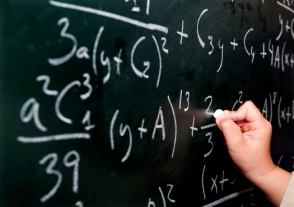 (T2B) 
Muy + Bastante
MEDIA
Satisfacción con los resultados
(T2B) 
Seguro+ probable SÍ
Intención de Recomendar
MEDIA
Unidad: Porcentajes
Base Profesores s.p.: Han utilizado Videojuegos con sus alumnos en el último curso (n=158)
P.9 ¿Cuál es su grado de satisfacción con los resultados de esta(s) experiencia(s)? / P.11 ¿Recomendaría la realización de actividades con videojuegos a otros profesores de primaria?
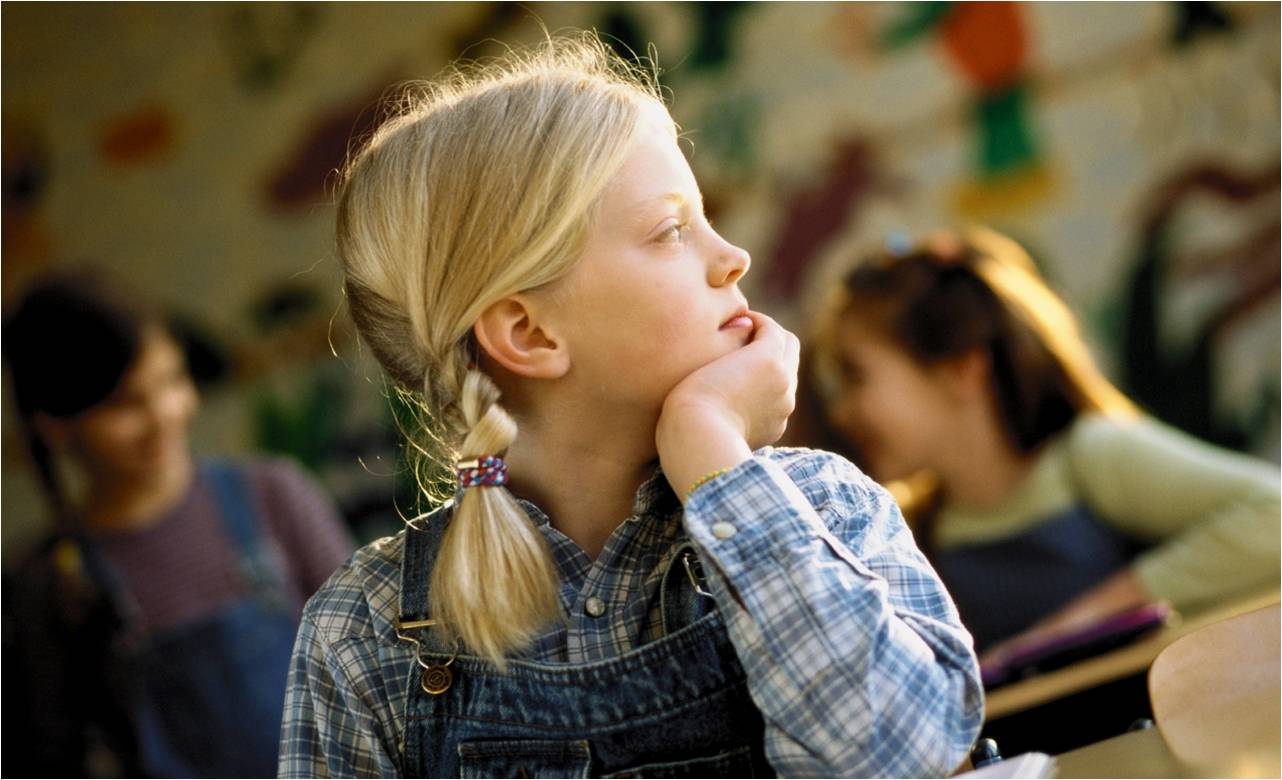 Intención de uso de los Videojuegos
98,7%
75,9%
32,4%
62,4%
Los profesores con experiencia en VJ seguirán realizando este tipo de actividad. También se observa, entre los que no lo utilizan pero conocen a profesores que lo están haciendo, un gran potencial de uso
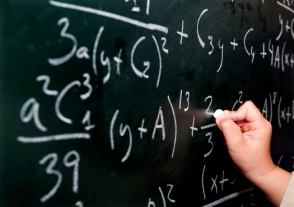 Volvería a utilizar a Videojuegos
Consideraría realizar esta actividad
(T2B) Seguro + Probable SÍ
(T2B) Seguro + Probable SÍ
Han utilizado a Videojuegos 
(Base s.p. n=158)
SÍ CONOCE profesores que utilizan 
(Base s.p. n=112)
NO CONOCE profesores que utilizan 
(Base s.p. n=241)
Unidad: Porcentajes
Intención total de uso 
(seguramente + probablemente sí) 
Base: total muestra, n=511
P.10 ¿Volvería usted a realizar este tipo de actividades con sus alumnos? 
P.15 ¿Consideraría realizar este tipo de actividad con sus alumnos?
62,4%
62,0%
64,4%
62,6%
61,8%
72,1%
58,3%
54,9%
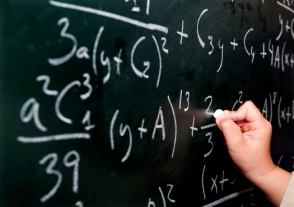 Los más jóvenes son los más proclives a utilizar los Videojuegos en clase
Intención total de uso (profesores con y sin experiencia previa)
(T2B) Seguro + Probable SÍ
Edad
Tipo de Centro
Tipo de Municipio
Unidad: Porcentajes
Base Profesores s.p.: total muestra
P.10 ¿Volvería usted a realizar este tipo de actividades con sus alumnos?+P.15 ¿Consideraría realizar este tipo de actividad con sus alumnos?
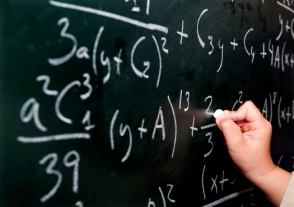 Resumen: Conocimiento y uso de los videojuegos como actividad educativa
Unidad: Porcentajes
Base: total muestra profesores
¿Ha utilizado  a videojuegos en el último curso?
¿Conoce a profesores que utilizan a VJ como actividad educativa?*
52,8% Sí
30,9% Sí
47,2% No
21,9% No
¿Volverá a utilizarlos?
¿Considera realizar este tipo de actividades con sus alumnos?
¿Considera realizar este tipo de actividades con sus alumnos?
Intención total de uso
62,4% Sí
30,5% Sí (seguramente o probablemente)
16,6% Sí (seguramente o probablemente)
15,3% Sí (seguramente o probablemente)
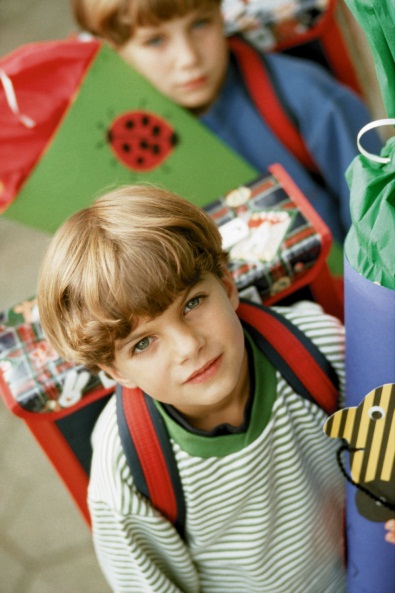 17,8% No sabe
0,2% No sabe
2,7% No sabe
14,9% No sabe
19,7% No
0,2% No (seguramente o probablemente)
2,5% No (seguramente o probablemente)
17,0% No (seguramente o probablemente)
* Conoce a profesores que utilizan o han utilizado a VJ como actividad educativa
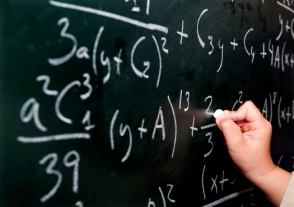 Funnel: Uso de dispositivos electrónicos como herramienta educativa
Ha utilizado dispositivos electrónicos como parte de su actividad educativa (alguna ocasión)
Volverá a utilizarlos  y recomienda su uso a otros profesores
Ha utilizado dispositivos electrónicos en el último curso
Ha utilizado a Videojuegos en el último curso
Volverá a utilizar a videojuegos con sus alumnos
-10%
-64%
-1%
-1%
84,9%
30,9%
30,5%
30,1%
93,9%
Base Profesores: total muestra (n=511)
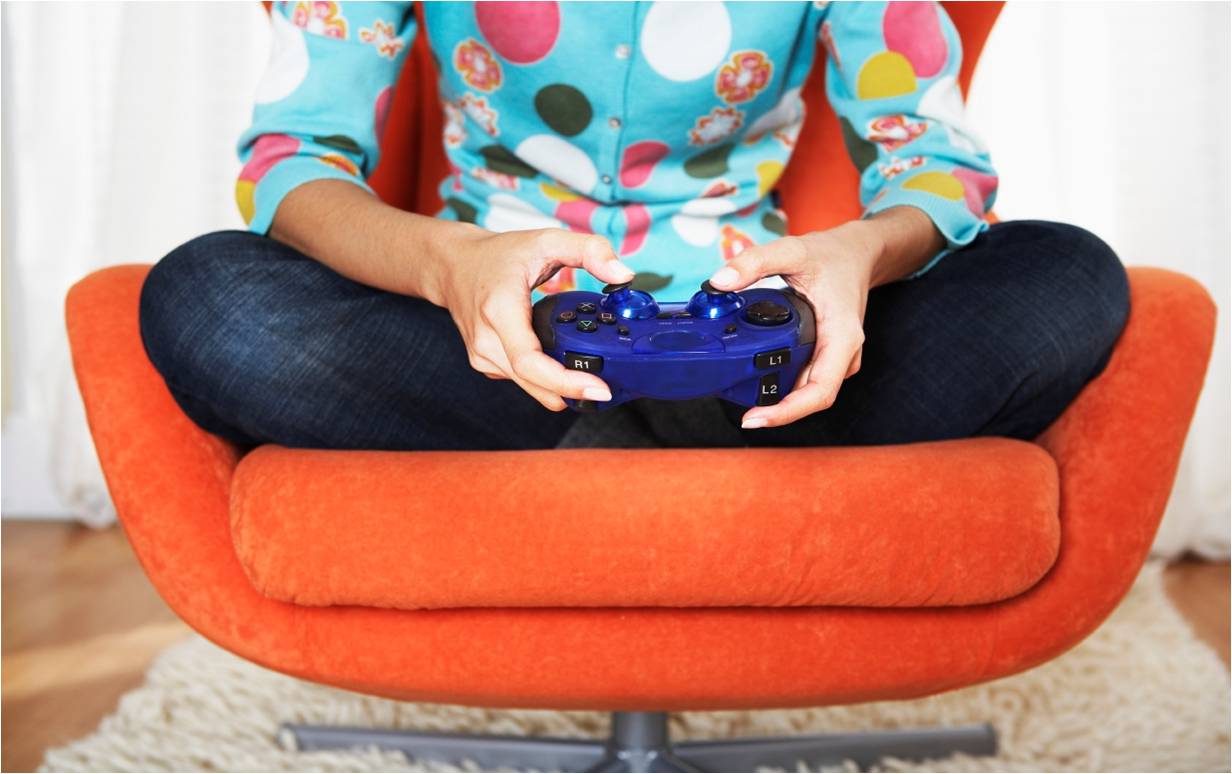 Potencial de los Videojuegos para el aprendizaje
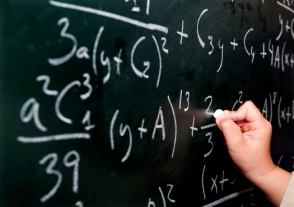 El 79% del profesorado aprueba el uso de los videojuegos como herramienta educativa en la enseñanza primaria…
20,7%
31,3%
34,6%
13,3%
5
6
4
3
7
Aprobado
31,3%
2
8
Insuficiente
20,7%
1
9
Notable
34,6%
10
0
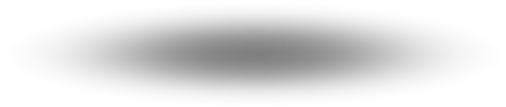 Sobresaliente
13,3%
6,11
Unidad: Porcentajes
Base Profesores: Total Muestra (n=511)
P.16 ¿En qué grado está usted a favor o en contra del uso de videojuegos como herramienta educativa en la enseñanza primaria? Por favor, utilice una escala académica de 0 a 10, en que 10 significa que está totalmente a favor y 0 totalmente en contra.
… siendo la principal razón los elementos motivacionales de estas actividades
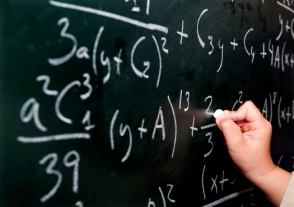 Motivos SÍ está a favor
Menciones de 5-10
79,2%
5
6
4
3
7
2
8
1
9
10
0
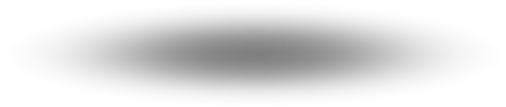 Ns/Nc: 2,0%
Media de Menciones: 1,63
Unidad: Porcentajes
Base Profesores s.p.: Han contestado a favor (n=405)
Unidad: Porcentajes
Base Profesores: Total Muestra Profesores (n=511)
P.16 ¿En qué grado está usted a favor o en contra del uso de videojuegos como herramienta educativa en la enseñanza primaria? Por favor, utilice una escala académica de 0 a 10, en que 10 significa que está totalmente a favor y 0 totalmente en contra./ P.17 ¿Por qué esta usted a favor?
Los que están en contra lo hacen principalmente por creer que los VJ no se ajustan a las necesidades educativas o por la falta de conocimiento de la herramienta…
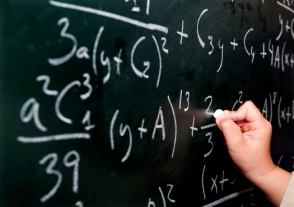 Motivos NO está a favor
Menciones de 0-4
20,7%
5
6
4
3
7
2
8
1
9
10
0
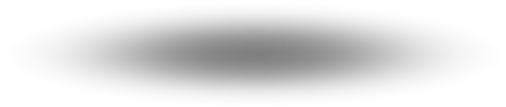 Ns/Nc: 5,7%
Media de Menciones: 1,16
Unidad: Porcentajes
Base Profesores s.p.: Han contestado en contra(n=106)
Unidad: Porcentajes
Base Profesores: Total Muestra Profesores (n=511)
P.16 ¿En qué grado está usted a favor o en contra del uso de videojuegos como herramienta educativa en la enseñanza primaria? Por favor, utilice una escala académica de 0 a 10, en que 10 significa que está totalmente a favor y 0 totalmente en contra./ P.18 ¿Por qué esta usted en contra?
… y en general presentan menor relación con los videojuegos:  la mayoría no conoce su uso como herramienta educativa y los rechaza como actividad de ocio
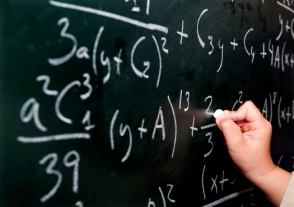 Están a favor (valoran de 5 a 10) (n=405)

Están en contra (valoran de 0 a 4) (n=106)
Edad
Media

42,52

46,26
Conoce a profesores que estén utilizando a Videojuegos/ están utilizando a Videojuegos
Relación con los videojuegos
Unidad: Porcentajes
47,9%
47,8%
48,5%
45,8%
54,2%
57,3%
44,7%
40,0%
6,11
6,08
6,20
6,05
6,26
6,62
5,90
5,70
Al igual que en la intención de uso, la edad tiene una influencia directa en la aceptación de los Videojuegos como herramienta didáctica
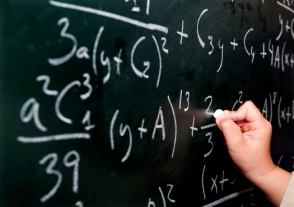 Menciones de 7-10
MEDIA
Edad
Tipo de Centro
Tipo de Municipio
Unidad: Porcentajes
P.16 ¿En qué grado está usted a favor o en contra del uso de videojuegos como herramienta educativa en la enseñanza primaria? Por favor, utilice una escala académica de 0 a 10, en que 10 significa que está totalmente a favor y 0 totalmente en contra.
Rango de  5 a 12   74,8
78,7%
8 de cada 10 profesores considera que los VJ pueden ser una herramienta eficaz, especialmente con alumnos de 9 a 12 años y en asignaturas como Conocimiento del medio, Matemáticas e Inglés
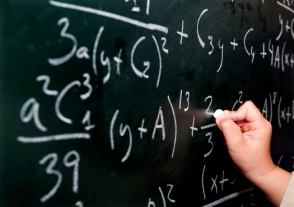 Edad de los alumnos
Eficacia de la herramienta para niños entre 5 y 12 años
(T2B) Seguro + Probable SÍ
No sabe: 9,8%
Asignaturas
No sabe: 8,2%
Unidad: Porcentajes
Base Profesores: Total Muestra (n=511)
Menciones > 2%
P.19 ¿Cree usted que los videojuegos pueden ser una herramienta educativa eficaz para alumnos de entre 5 y 12 años/ P.20 ¿Específicamente para qué edades cree usted que este tipo de actividades serían más recomendadas? /P.21 ¿Y en qué asignatura(s) cree este tipo de actividades podrían ser empleadas?
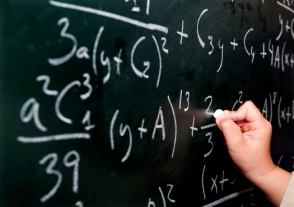 Los profesores consideran que el uso de los videojuegos puede ser útil en diversas situaciones
%Sí
TOTAL medida terapéutica
82,4%
Unidad: Porcentajes
Base Profesores s.p.: Total Muestra (n=511); Considera una herramienta eficaz  (seguramente + probablemente sí) (n=402)
P.22 Pensando en la aplicación de actividades con videojuegos en la enseñanza primaria,  por favor indique si cree que su uso podría ser útil para los siguientes casos y temas de estudio.  Señale “Sí” o “No” para cada uno de los casos.
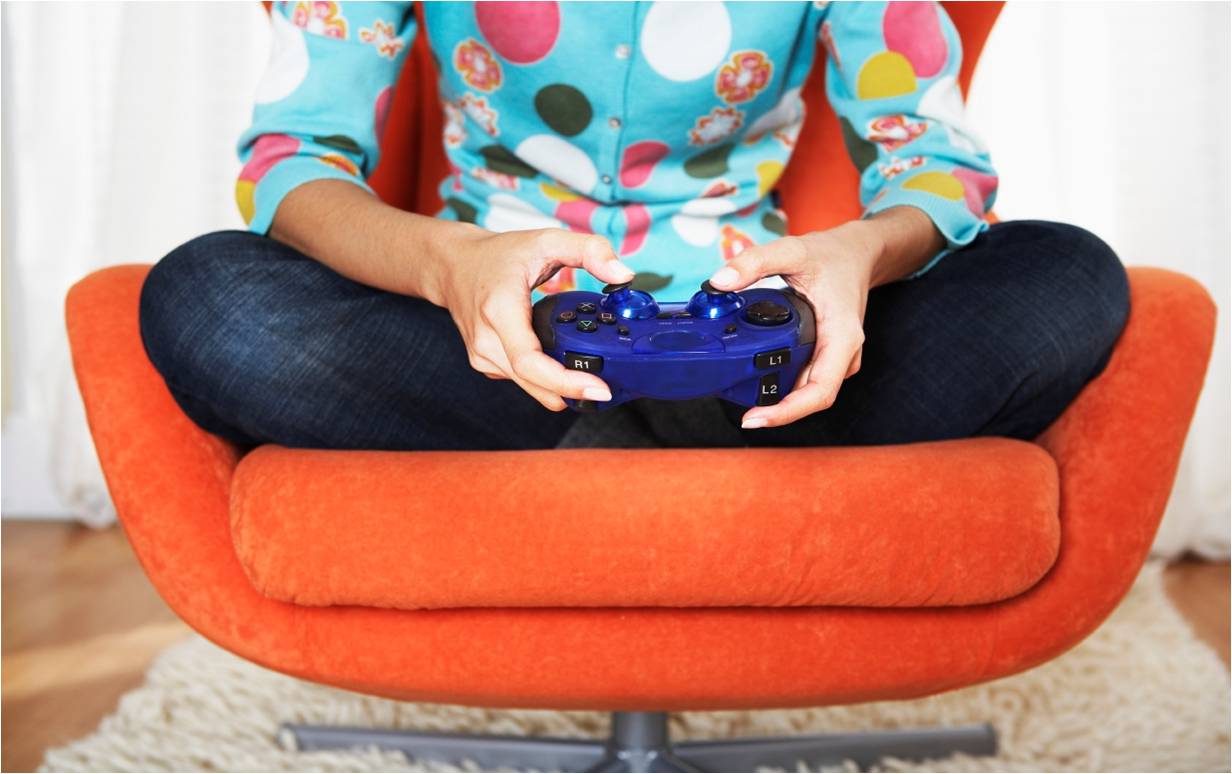 Potencial de los videojuegos para el desarrollo de capacidades y habilidades
Habilidades 
psicomotoras 
(sensorio motrices)
Según los expertos del mundo de los videojuegos y del ámbito educativo, el uso  del videojuego puede ayudar a desarrollar un conjunto muy extenso de utilidades/capacidades entre los niños de entre 5 y 12 años. 

Estas habilidades han sido detalladas durante la fase cualitativa y agrupadas  en los siguientes bloques:
Habilidades cognitivas
Capacidades sociales 
(ámbito relacional)
Capacidades personales
Capacidades morales y 
transmisión de valores.
En la fase cuantitativa se ha medido la importancia y el grado de acuerdo de profesores y padres respecto a la capacidad del videojuego para el desarrollo de estas capacidades.
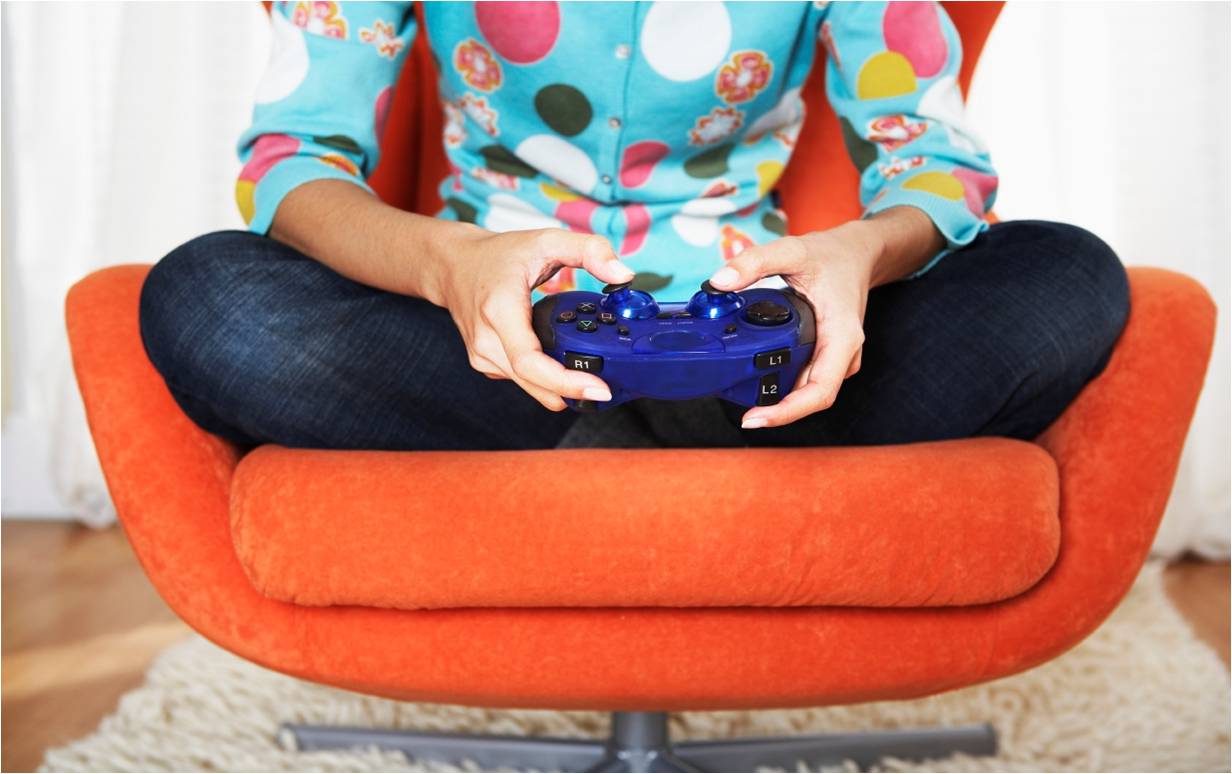 ¿Cómo interpretar los resultados?
Qué capacidades o habilidades más contribuyen para que los VJ sean considerados una herramienta educativa eficaz para alumnos de entre 5 a 12 años
(ranking según correlación con la P.19)
Hasta que punto los entrevistados creen que los VJ pueden  ayudar a desarrollar esta habilidad/ capacidad
Ranking de importancia de todos los aspectos evaluados
Ranking de importancia dentro de cada bloque
Capacidades/ habilidades que forman el bloque
Nada de acuerdo
Poco de acuerdo
Ni de acuerdo ni en desacuerdo
Bastante de acuerdo
Totalmente de acuerdo
Considerando su potencial como herramienta educativa, los profesores creen que los VJ pueden ayudar principalmente en el desarrollo de habilidades cognitivas y psicomotoras
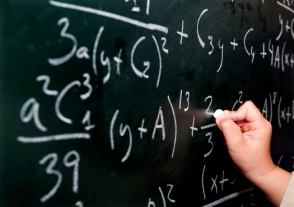 Menciona seguramente o probablemente sí para alguna habilidad del bloque
Habilidades 
psicomotoras 
(sensorio motrices)
Habilidades cognitivas
Capacidades sociales 
(ámbito relacional)
Capacidades personales
Capacidades morales y 
transmisión de valores.
Unidad: Porcentajes
Base Profesores: Total Muestra (n=511)
P.25 Algunos estudios mencionan la influencia de los videojuegos en determinadas capacidades y habilidades de los niños. ¿Hasta qué punto está usted de acuerdo que el uso de los videojuegos entre niños de 5 a 12 años puede…?
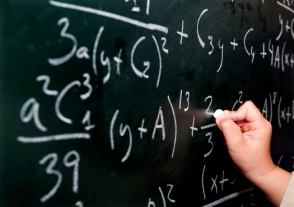 Capacidad Pedagógica de los Videojuegos
Habilidades Psicomotoras (Sensorio Motrices)
Nada de acuerdo
Poco de acuerdo
* Importancia según correlación con la P.19 (eficacia de la herramienta)
Ni de acuerdo ni en desacuerdo
Bastante de acuerdo
Totalmente de acuerdo
Unidad: Porcentajes
Base Profesores: Total Muestra (n=511)
P.25 Algunos estudios mencionan la influencia de los videojuegos en determinadas capacidades y habilidades de los niños. ¿Hasta qué punto está usted de acuerdo que el uso de los videojuegos entre niños de 5 a 12 años puede…?
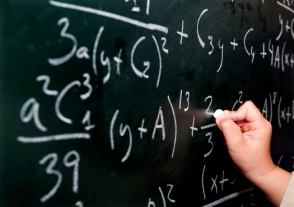 Capacidad Pedagógica de los Videojuegos
Habilidades Cognitivas
Nada de acuerdo
Poco de acuerdo
* Importancia según correlación con la P.19 (eficacia de la herramienta)
Ni de acuerdo ni en desacuerdo
Bastante de acuerdo
Totalmente de acuerdo
Unidad: Porcentajes
Base Profesores: Total Muestra (n=511)
P.25 Algunos estudios mencionan la influencia de los videojuegos en determinadas capacidades y habilidades de los niños. ¿Hasta qué punto está usted de acuerdo que el uso de los videojuegos entre niños de 5 a 12 años puede…?
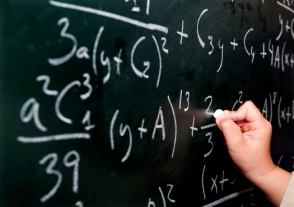 Capacidad Pedagógica de los Videojuegos
Capacidades Personales
Nada de acuerdo
Poco de acuerdo
* Importancia según correlación con la P.19 (eficacia de la herramienta)
Ni de acuerdo ni en desacuerdo
Bastante de acuerdo
Totalmente de acuerdo
Unidad: Porcentajes
Base Profesores: Total Muestra (n=511)
P.25 Algunos estudios mencionan la influencia de los videojuegos en determinadas capacidades y habilidades de los niños. ¿Hasta qué punto está usted de acuerdo que el uso de los videojuegos entre niños de 5 a 12 años puede…?
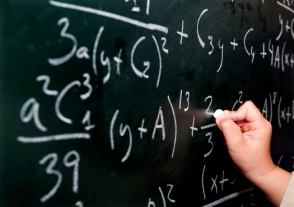 Capacidad Pedagógica de los Videojuegos
Capacidades Sociales (Ámbito Relacional)
Nada de acuerdo
Poco de acuerdo
* Importancia según correlación con la P.19 (eficacia de la herramienta)
Ni de acuerdo ni en desacuerdo
Bastante de acuerdo
Totalmente de acuerdo
Unidad: Porcentajes
Base Profesores: Total Muestra (n=511)
P.25 Algunos estudios mencionan la influencia de los videojuegos en determinadas capacidades y habilidades de los niños. ¿Hasta qué punto está usted de acuerdo que el uso de los videojuegos entre niños de 5 a 12 años puede…?
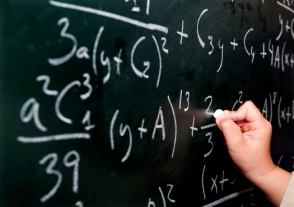 Capacidad Pedagógica de los Videojuegos
Capacidades morales y transmisión de valores
Nada de acuerdo
Poco de acuerdo
* Importancia según correlación con la P.19 (eficacia de la herramienta)
Ni de acuerdo ni en desacuerdo
Bastante de acuerdo
Totalmente de acuerdo
Unidad: Porcentajes
Base Profesores: Total Muestra (n=511)
P.25 Algunos estudios mencionan la influencia de los videojuegos en determinadas capacidades y habilidades de los niños. ¿Hasta qué punto está usted de acuerdo que el uso de los videojuegos entre niños de 5 a 12 años puede…?
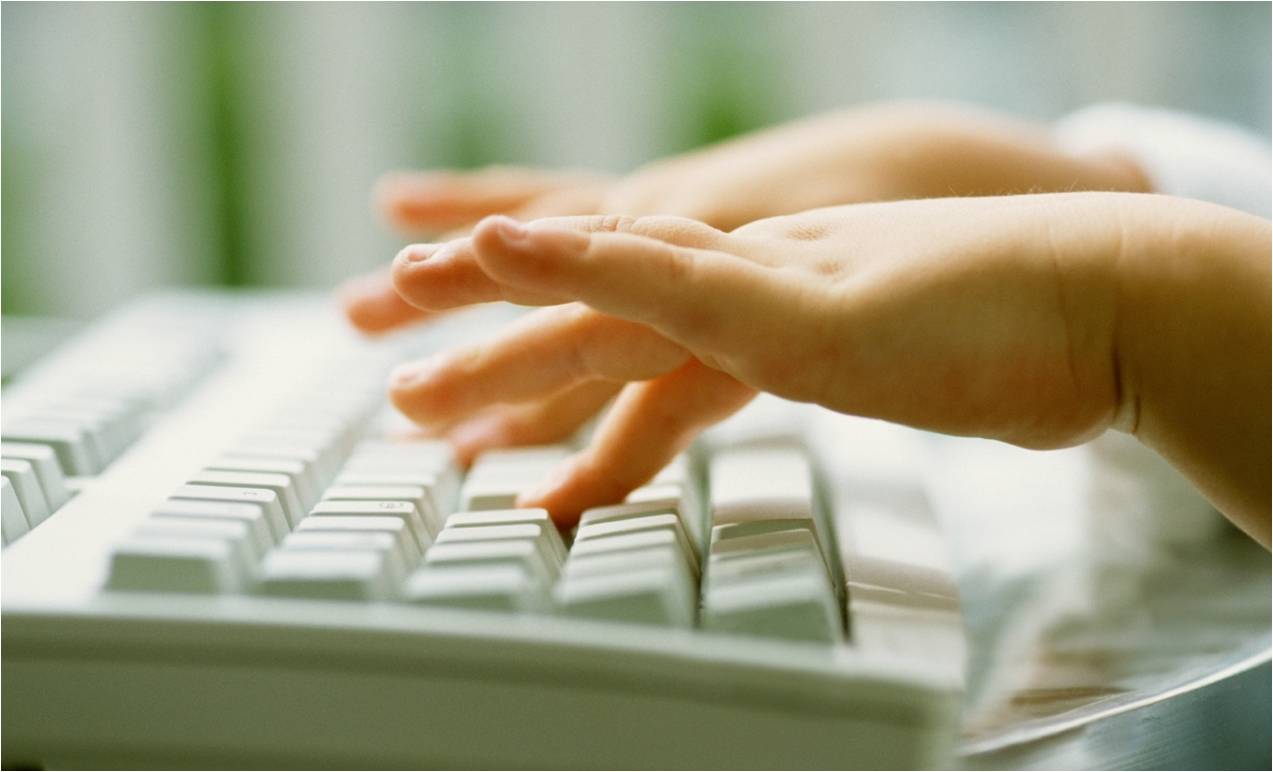 Actitudes y Barreras para la realización de actividades con VJ
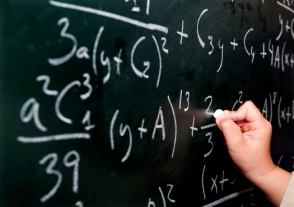 Las actividades deben ser propuestas por los profesores y no una actividad planificada por el centro…
T2B (bastante + totalmente de acuerdo)
Unidad: Porcentajes
Base Profesores: Total Muestra (n=511)
P.26 En cuanto a la realización de actividades con videojuegos en la enseñanza primaria, por favor señale si está de acuerdo o en desacuerdo con cada una de las afirmaciones:
Sin embargo, falta información y orientación respecto a sus posibilidades de aplicación y recursos para el desarrollo de este tipo de actividad
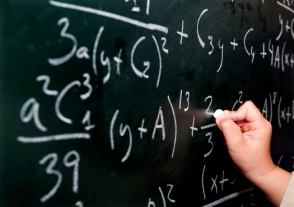 T2B (bastante + totalmente de acuerdo)
Unidad: Porcentajes
Base Profesores: Total Muestra (n=511)
P.26 En cuanto a la realización de actividades con videojuegos en la enseñanza primaria, por favor señale si está de acuerdo o en desacuerdo con cada una de las afirmaciones:
Los centros ubicados fuera de las capitales son los que más carecen de recursos (conexión a internet, ordenadores, etc)
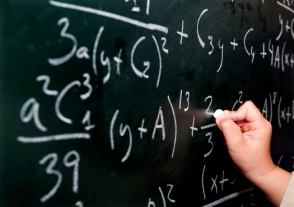 Unidad: Porcentajes
P.26 En cuanto a la realización de actividades con videojuegos en la enseñanza primaria, por favor señale si está de acuerdo o en desacuerdo con cada una de las afirmaciones:
Los profesores que ya lo utilizan afirman que hubo una mejora en la oferta de VJ educativos, sin embargo, creen que falta apoyo de la administración pública para la realización de estas actividades
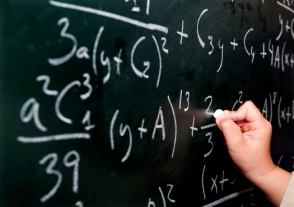 Unidad: Porcentajes
P.26 En cuanto a la realización de actividades con videojuegos en la enseñanza primaria, por favor señale si está de acuerdo o en desacuerdo con cada una de las afirmaciones:
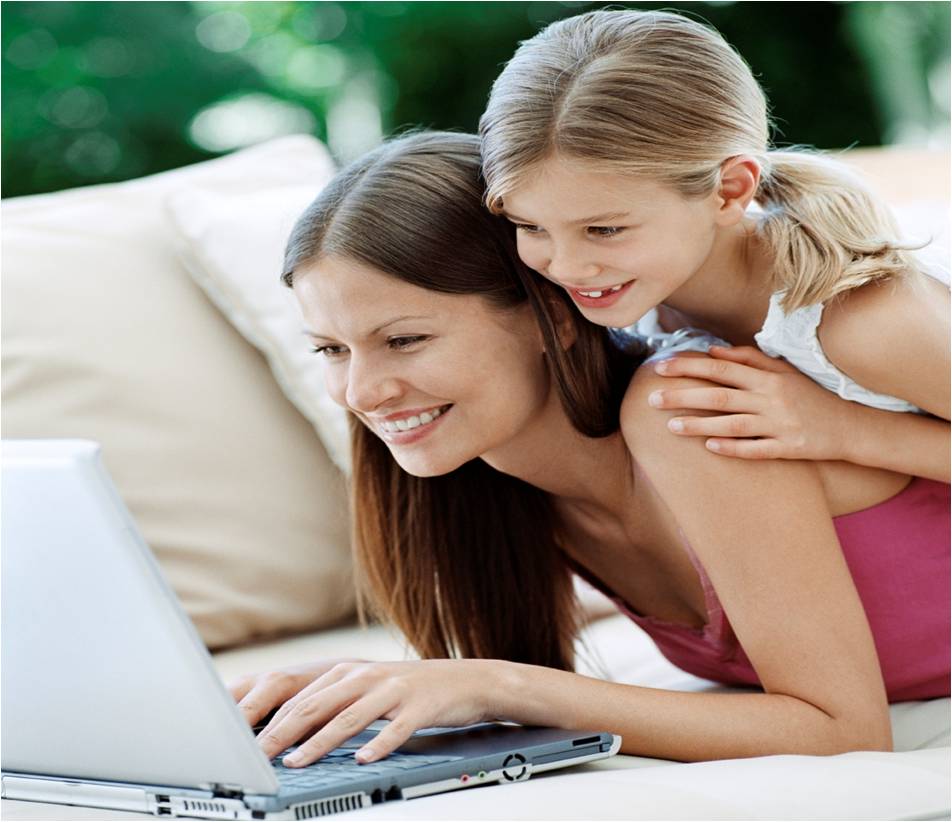 ¿Y qué dicen los padres?
1 de cada 3 padres afirman que su hijo ha participado en actividades con Videojuegos en su centro de enseñanza primaria…
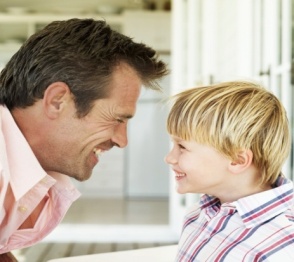 Conoce profesores de primaria que están utilizando a Videojuegos
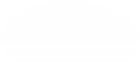 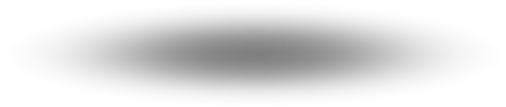 Su hijo ha participado en actividades con videojuegos
Ha participado en el último curso (2011/2012) 
(Base ha participado n=117)
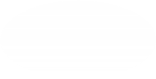 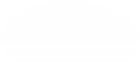 Sí
33,8%
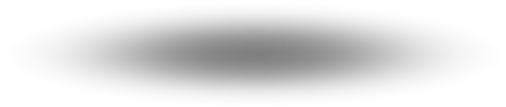 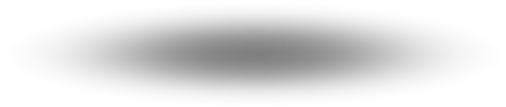 Unidad: Porcentajes
Base Padres: Total Muestra (n=333)
P.14 ¿Aunque solo sea de oídas, conoce usted a profesores de primaria que estén utilizando a videojuegos como actividad educativa con sus alumnos?/ P.15.1 ¿En alguna ocasión su hijo/ alguno de sus hijos ha participado en actividades con videojuegos en su centro de enseñanza primaria?/ P.15.2 ¿Y en el último curso (2010/11 y 2011/12)?
63,7%
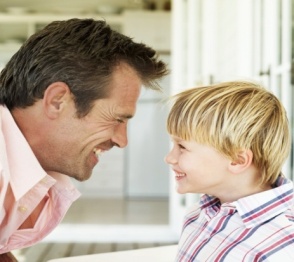 … y en general están bastante satisfechos con los resultados
Satisfacción con los resultados
(T2B) Muy + Bastante satisfecho
Su hijo ha participado en actividades con videojuegos
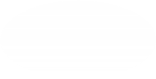 Sí
33,8%
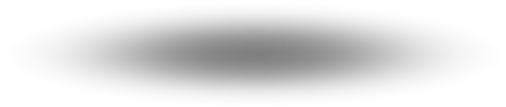 Unidad: Porcentajes
Base Padres s.p.: Ha participado en actividad (n=117)
P.9 ¿Cuál es su grado de satisfacción con los resultados de esta(s) experiencia(s)
93,7%
67,1%
76,1%
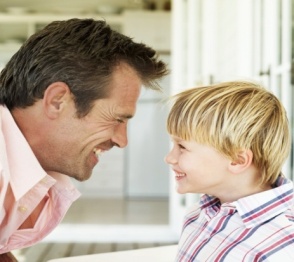 Los padres no se oponen a la utilización de los videojuegos en clase
Estaría de acuerdo en que su hijo participara en estas actividades
(T2B) Seguro + Probable SÍ
Total estaría de acuerdo
(seguramente + probablemente sí) 
Base: total muestra, n=333
SÍ HA PARTICIPADO en actividad 
(Base s.p.  n=117)
NO HA PARTICIPADO en actividad 
(Base s.p.  n=216)
Unidad: Porcentajes
Base Padres
P.9 ¿Cuál es su grado de satisfacción con los resultados de esta(s) experiencia(s/ P.9.2 ¿Estaría de acuerdo en que su(s) hijo(s) volviera a participar en este tipo de actividades? / P.9.3 ¿Estaría de acuerdo en que su(s) hijo(s) participara en este tipo de actividades?
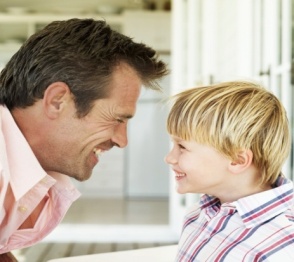 Resumen: Conocimiento y uso de los videojuegos como actividad educativa
¿Conoce a profesores que utilizan a VJ como actividad educativa?
¿Y en el último curso?
40,3% Sí
33,8% 
Sí
26,7% Sí
¿Alguno de sus hijos ha participado en actividades con VJ?
59,7% No
6,5% No
7,1% No
¿Estaría de acuerdo en que su(s) hijo(s) volviera a participar en este tipo de actividades?
¿Estaría de acuerdo en que su(s) hijo(s) participara en este tipo de actividades?
¿Estaría de acuerdo en que su(s) hijo(s) participara en este tipo de actividades?
Intención total
4,5% Sí (seguramente o probablemente)
31,6% Sí (seguramente o probablemente)
40,0% Sí (seguramente o probablemente)
76,1% Sí
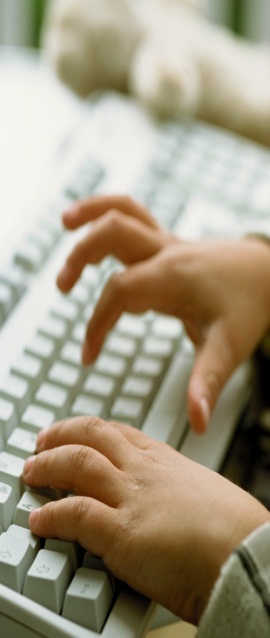 1,5% No sabe
1,5% No sabe
13,6% No sabe
16,6% No sabe
0,6% No (seguramente o probablemente)
0,6% No (seguramente o probablemente)
6,0% No (seguramente o probablemente)
7,2% No
Unidad: Porcentajes
Base Padres: Total Muestra Padres (n=333)
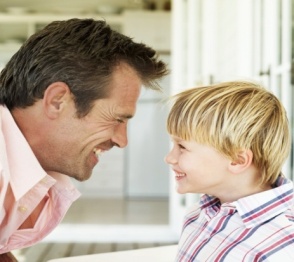 El 92% aprueba su uso como herramienta educativa, índice 13 puntos superior al de los profesores
7,8%
35,2%
42,8%
14,2%
5
6
4
3
7
Aprobado
35,2%
2
8
Insuficiente
7,8%
1
9
10
Notable
42,8%
0
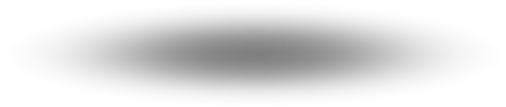 Sobresaliente
14,2%
6,71
Unidad: Porcentajes
Base Padres: Total Muestra (n=333)
P.16 ¿En qué grado está usted a favor o en contra del uso de videojuegos como herramienta educativa en la enseñanza primaria? Por favor, utilice una escala académica de 0 a 10, en que 10 significa que está totalmente a favor y 0 totalmente en contra.
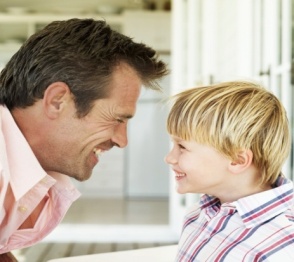 Los razones principales se refieren al desarrollo de habilidades y a su capacidad motivacional
Motivos SÍ está a favor
Menciones de 5-10
92,2%
5
6
4
3
7
2
8
1
9
10
6,71
0
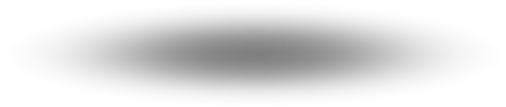 Los padres cuyos hijos han participado en actividades con VJ en su centro de enseñanza primaria mencionan en mayor medida los Elementos motivacionales (51% vs 30% de los demás).
Ns/Nc: 4,7%
Media de Menciones: 1,32
Unidad: Porcentajes
Base Padres s.p.: Han contestado a favor (n=307)
Unidad: Porcentajes
Base Padres: Total Muestra (n=333)
P.16 ¿En qué grado está usted a favor o en contra del uso de videojuegos como herramienta educativa en la enseñanza primaria? Por favor, utilice una escala académica de 0 a 10, en que 10 significa que está totalmente a favor y 0 totalmente en contra./ P.17 ¿Por qué esta usted a favor?
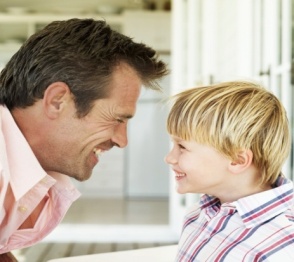 Los que están en contra no creen que los Videojuegos puedan ser educativos
Menciones de 0-4
Motivos NO está a favor
7,8%
5
6
4
3
7
2
8
1
9
10
0
6,71
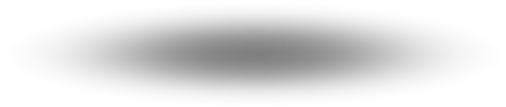 Ns/Nc: 6,6%
Media de Menciones: 1,22
Unidad: Porcentajes
Base Padres s.p.: Han contestado en contra (n=26**)
Unidad: Porcentajes
Base Padres: Total Muestra (n=333)
P.16 ¿En qué grado está usted a favor o en contra del uso de videojuegos como herramienta educativa en la enseñanza primaria? Por favor, utilice una escala académica de 0 a 10, en que 10 significa que está totalmente a favor y 0 totalmente en contra./ P.18 ¿Por qué esta usted en contra?
Rango de  5 a 12   74,2
79,5%
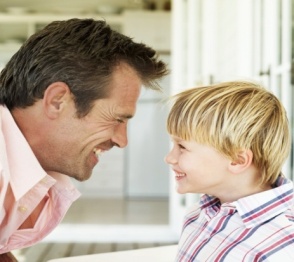 Padres y Profesores también están de acuerdo respecto a la eficacia de esta herramienta
Edades recomendadas para esta actividad
Eficacia de la herramienta para niños entre 5 y 12 años
(T2B) Seguro + Probable SÍ
Ns/Nc: 10,9%
Asignaturas
Ns/Nc: 6,8%
Unidad: Porcentajes
Base Padres: Total Muestra (n=333)
Menciones > 2%
P.19 ¿Cree usted que los videojuegos pueden ser una herramienta educativa eficaz para alumnos de entre 5 y 12 años? / P.20 ¿Específicamente para qué edades cree usted que este tipo de actividades serían más recomendadas? / P.21 ¿Y en qué asignatura(s) cree este tipo de actividades podrían ser empleadas?
Los padres tienen una visión, aún más optimista, respecto a los casos y temas de estudio en que los VJ podrían ser utilizados
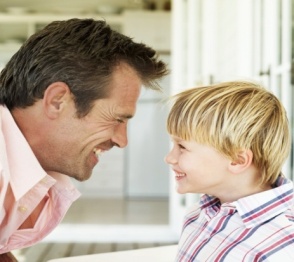 %Sí
TOTAL medida terapéutica
91,0%
Unidad: Porcentajes
Base: Total Muestra Padres (n=333); Total Muestra Profesores (n=511)
P.22 Pensando en la aplicación de actividades con videojuegos en la enseñanza primaria,  por favor indique si cree que su uso podría ser útil para los siguientes casos y temas de estudio.  Señale “Sí” o “No” para cada uno de los casos.
Ambos colectivos coinciden en que las habilidades cognitivas y psicomotoras son las que presentan mayor potencial de desarrollo a través de los VJ
Menciona seguramente o probablemente sí para alguna habilidad del bloque
Habilidades 
psicomotoras 
(sensorio motrices)
Habilidades cognitivas
Capacidades sociales 
(ámbito relacional)
Capacidades personales
Capacidades morales y 
transmisión de valores.
PADRES
PROFESORES
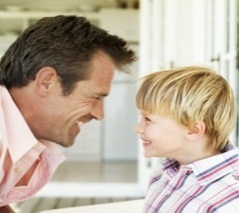 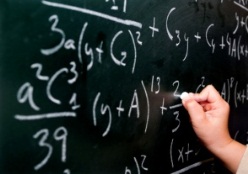 Unidad: Porcentajes
Base: Total Muestra Padres (n=333); Total Muestra Profesores (n=511)
P.25 Algunos estudios mencionan la influencia de los videojuegos en determinadas capacidades y habilidades de los niños. ¿Hasta qué punto está usted de acuerdo que el uso de los videojuegos entre niños de 5 a 12 años puede…?
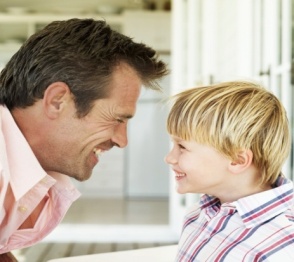 Capacidad Pedagógica de los Videojuegos
Habilidades Psicomotoras (Sensorio Motrices)
Nada de acuerdo
Poco de acuerdo
* Importancia según correlación con la P.19 (eficacia de la herramienta)
Ni de acuerdo ni en desacuerdo
Bastante de acuerdo
Totalmente de acuerdo
Unidad: Porcentajes
Base Padres: Total Muestra Padres (n=333)
P.25 Algunos estudios mencionan la influencia de los videojuegos en determinadas capacidades y habilidades de los niños. ¿Hasta qué punto está usted de acuerdo que el uso de los videojuegos entre niños de 5 a 12 años puede…?
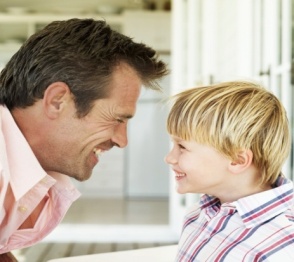 Capacidad Pedagógica de los Videojuegos
Habilidades Cognitivas
Nada de acuerdo
Poco de acuerdo
* Importancia según correlación con la P.19 (eficacia de la herramienta)
Ni de acuerdo ni en desacuerdo
Bastante de acuerdo
Totalmente de acuerdo
Unidad: Porcentajes
Base Padres: Total Muestra (n=333)
P.25 Algunos estudios mencionan la influencia de los videojuegos en determinadas capacidades y habilidades de los niños. ¿Hasta qué punto está usted de acuerdo que el uso de los videojuegos entre niños de 5 a 12 años puede…?
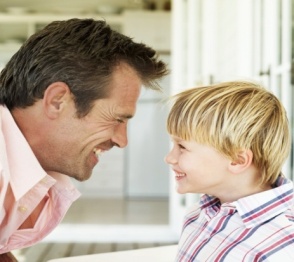 Capacidad Pedagógica de los Videojuegos
Capacidades Personales
Nada de acuerdo
Poco de acuerdo
* Importancia según correlación con la P.19 (eficacia de la herramienta)
Ni de acuerdo ni en desacuerdo
Bastante de acuerdo
Totalmente de acuerdo
Unidad: Porcentajes
Base Padres: Total Muestra  (n=333)
P.25 Algunos estudios mencionan la influencia de los videojuegos en determinadas capacidades y habilidades de los niños. ¿Hasta qué punto está usted de acuerdo que el uso de los videojuegos entre niños de 5 a 12 años puede…?
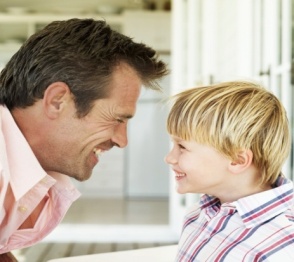 Capacidad Pedagógica de los Videojuegos
Capacidades Sociales (Ámbito Relacional)
Nada de acuerdo
Poco de acuerdo
* Importancia según correlación con la P.19 (eficacia de la herramienta)
Ni de acuerdo ni en desacuerdo
Bastante de acuerdo
Totalmente de acuerdo
Unidad: Porcentajes
Base Padres: Total Muestra  (n=333)
P.25 Algunos estudios mencionan la influencia de los videojuegos en determinadas capacidades y habilidades de los niños. ¿Hasta qué punto está usted de acuerdo que el uso de los videojuegos entre niños de 5 a 12 años puede…?
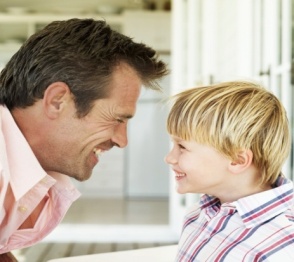 Capacidad Pedagógica de los Videojuegos
Capacidades morales y transmisión de valores
Nada de acuerdo
Poco de acuerdo
* Importancia según correlación con la P.19 (eficacia de la herramienta)
Ni de acuerdo ni en desacuerdo
Bastante de acuerdo
Totalmente de acuerdo
Unidad: Porcentajes
Base Padres: Total Muestra (n=333)
P.25 Algunos estudios mencionan la influencia de los videojuegos en determinadas capacidades y habilidades de los niños. ¿Hasta qué punto está usted de acuerdo que el uso de los videojuegos entre niños de 5 a 12 años puede…?
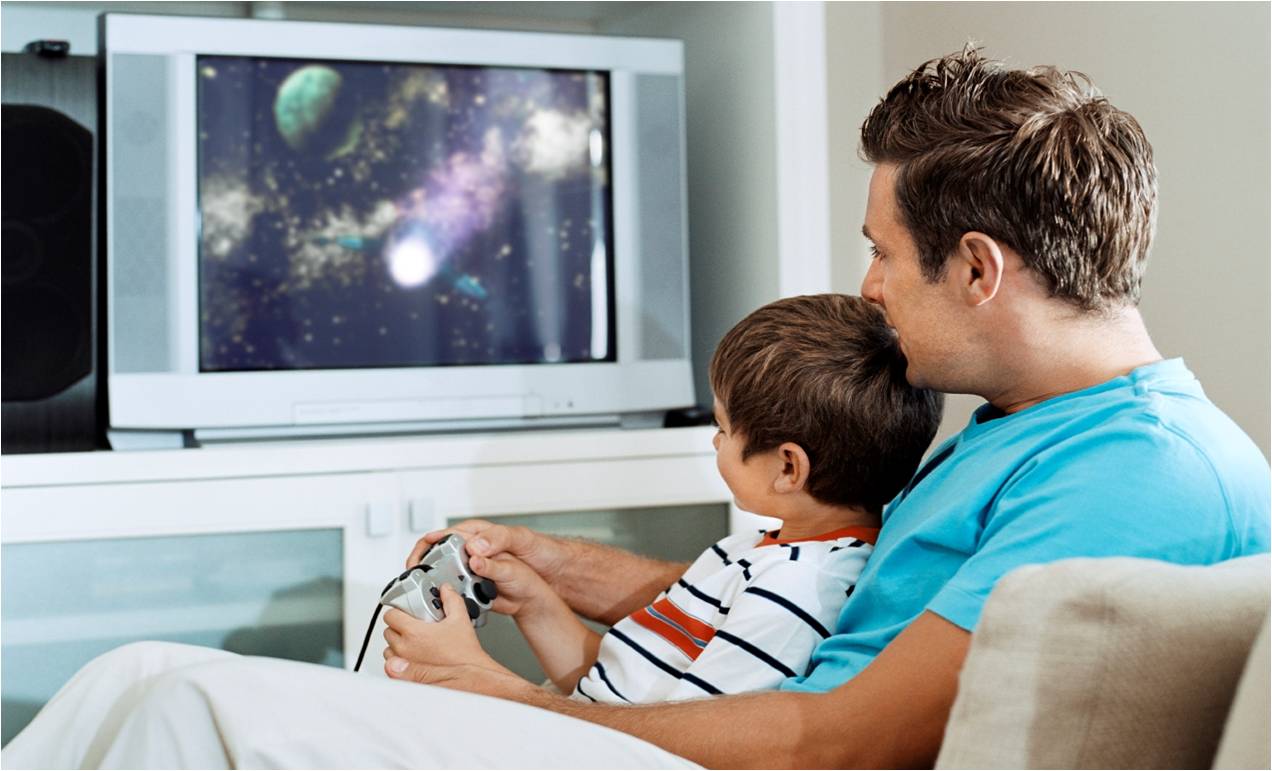 Videojuegos como actividad de Ocio
66,3%
29,3%
3,65
2,97
Pese a su aceptación como herramienta educativa, los padres son más escépticos respecto a la influencia positiva que, como actividad de ocio, tengan los videojuegos en el rendimiento académico de sus hijos
Influencia de los videojuegos en el rendimiento académico
(T2B) Muy + Positiva
(T2B) Muy + Positiva
MEDIA
MEDIA
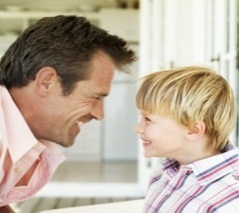 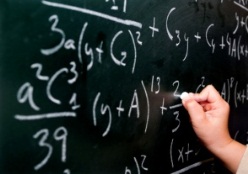 Unidad: Porcentajes
Base: Total Muestra Padres (n=333); Total Muestra Profesores (n=511)
P.23  En general cree que el uso de los videojuegos por niños de 5 a 12 años…
La principal ventaja respecto a los juegos tradicionales es el desarrollo de distintas capacidades
Ventajas en comparación con los juegos tradicionales
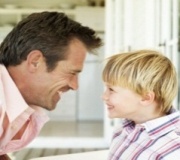 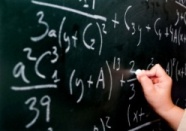 Ns/Nc: 4,6%
Media de Menciones: 1,45
Ns/Nc: 12,7%
Media de Menciones: 1,55
Unidad: Porcentajes >2%
Base: Total Muestra Padres (n=333); Total Muestra Profesores (n=511)
P.24 ¿Qué ventajas cree usted que tienen los videojuegos en comparación con los juegos tradicionales (juegos en el parque, de mesa, muñecas, etc)?
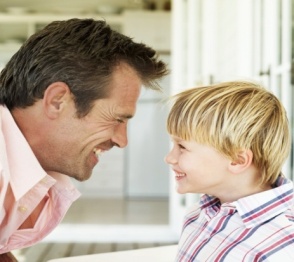 Los videojuegos son la 2ª actividad de ocio más realizada por niños de 9 a 12 años y la 5ª para niños de 5 a 8
Actividades de Ocio que realiza
TOTAL
NIÑOS DE 5 A 8 AÑOS
NIÑOS DE 9 A 12AÑOS
Unidad: Porcentajes
Base s.p.: Total Muestra Hijos (n=464); Hijos 5-8 años (n=183); Hijos 9-12 años (n=281)
P.1 ¿Qué tipo de actividades de ocio realiza su hijo en su tiempo libre?
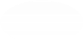 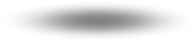 Los niños, en general, dedican 15 horas al ocio durante una semana de período lectivo, dedicando 2 horas a los videojuegos
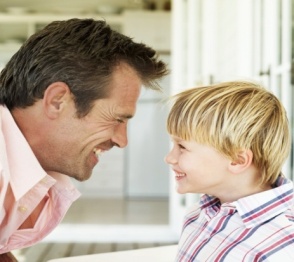 Tiempo por actividad durante periodo lectivo (por semana)
Tiempo de ocio durante periodo lectivo
(por semana)
Media Horas
15,33
Unidad: Porcentajes y medias
Base Hijos: Total Muestra (n=464)
P.2 ¿De media cuántas horas semanales dedica su hijo a estas actividades durante una semana del período lectivo? / P.3 ¿Cuál es el tiempo dedicado por su hijo a cada una de estas actividades? La suma de las horas empleadas en cada actividad debe ser igual al tiempo total de ocio mencionado en la pregunta anterior.
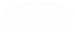 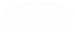 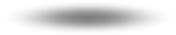 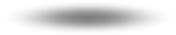 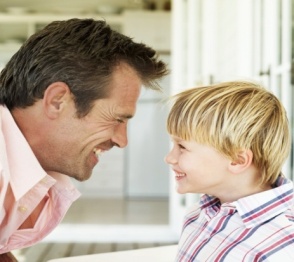 Los más pequeños también dedican casi 2 horas semanales a la realización de estas actividades
Tiempo por actividad durante periodo lectivo (por semana)
Tiempo de ocio durante periodo lectivo
(por semana)
Media Horas
15,92
14,95
Unidad: Porcentajes y medias
Base Hijos s.p.: Hijos 5-8 años (n=183); Hijos 9-12 años (n=281)
P.2 ¿De media cuántas horas semanales dedica su hijo a estas actividades durante una semana del período lectivo? / P.3 ¿Cuál es el tiempo dedicado por su hijo a cada una de estas actividades? La suma de las horas empleadas en cada actividad debe ser igual al tiempo total de ocio mencionado en la pregunta anterior.
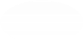 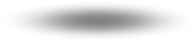 32,09
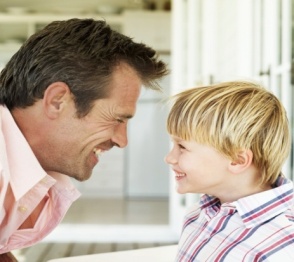 En vacaciones el tiempo de ocio es aproximadamente dos veces mayor, al igual que el tiempo dedicado a los VJ
Tiempo por actividad durante vacaciones (por semana)
Tiempo de ocio durante vacaciones
(por semana)
Media Horas
Unidad: Porcentajes y medias
Base Hijos: Total Muestra  (n=464)
P.4 Considerando una semana de vacaciones, ¿de media cuántas horas semanales dedica su hijo a actividades de ocio? / P.5 ¿Y cuál es el tiempo dedicado a cada una de estas actividades cuando está de vacaciones? La suma de las horas empleadas en cada actividad debe ser igual al tiempo total de ocio mencionado en la pregunta anterior.
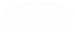 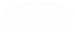 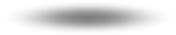 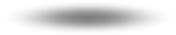 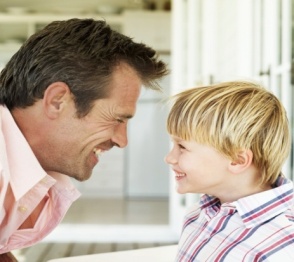 No se observan diferencias significativas en cuanto a la edad
Tiempo por actividad durante vacaciones (por semana)
Tiempo de ocio durante vacaciones
(por semana)
Media Horas
31,63
32,38
Unidad: Porcentajes y medias
Base s.p.:  Hijo 5-8 años (n=183); Hijos 9-12 años (n=281)
P.4 Considerando una semana de vacaciones, ¿de media cuántas horas semanales dedica su hijo a actividades de ocio? / P.5 ¿Y cuál es el tiempo dedicado a cada una de estas actividades cuando está de vacaciones? La suma de las horas empleadas en cada actividad debe ser igual al tiempo total de ocio mencionado en la pregunta anterior.
74,5%
1,86
4,13
Los niños juegan al menos 2-3 veces a la semana y en general los padres están de acuerdo con el tiempo dedicado a esta actividad
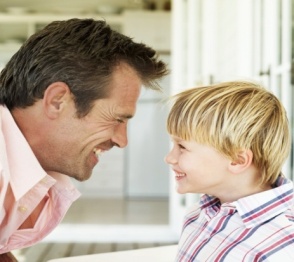 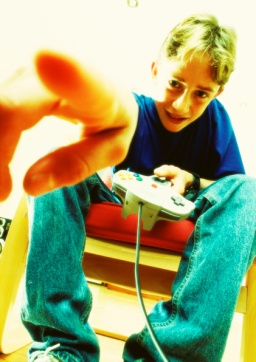 MEDIA DE HORAS DEDICADAS A LOS VIDEOJUEGOS (por semana)
Periodo lectivo
Vacaciones
Tiempo que dedica a los videojuegos
(T2B) Le parece bien
Frecuencia Videojuegos
Unidad: Porcentajes y medias
Base Hijos s.p.: Juega a Videojuegos (n=331)
P.6 Respecto al tiempo que dedica su hijo a los videojuegos… 
P.7 ¿Con qué frecuencia juega su hijo a videojuegos?
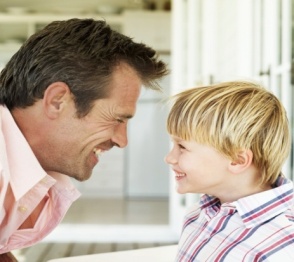 Un 38% de los niños de 9 a 12 juegan online, casi la mitad de estos participan de juegos multijugador
Juega a videojuegos online
Juega a videojuegos online con otros niños
(Base: Juega a videojuegos online)
Juega con…
Unidad: Porcentajes y medias
Base s.p.: Juega a Videojuegos Hijos (n=331); Hijos 5-8 años (n=115); Hijos 9-12 años (n=216)
P.8.1 ¿Su hijo suele jugar a videojuegos online? / P.8.2 ¿Y suele jugar a videojuegos con otros niños a través de internet (juegos multijugador)
P.8.3 Juega su hijo…
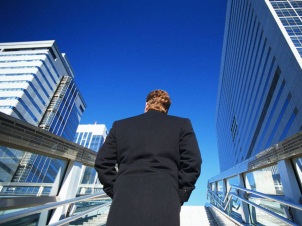 Objetivos del Estudio
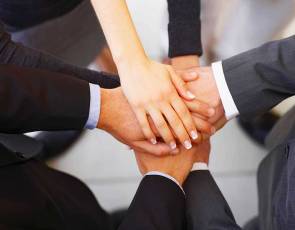 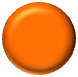 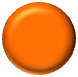 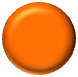 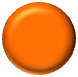 5
3
2
1
Metodología de investigación
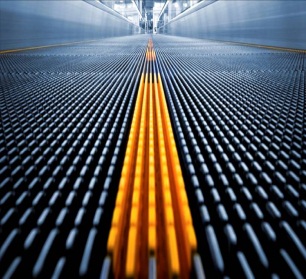 Principales resultados
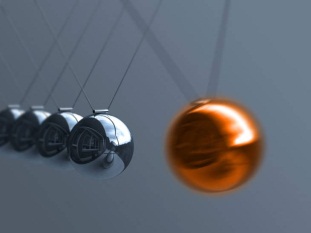 4
Conclusiones
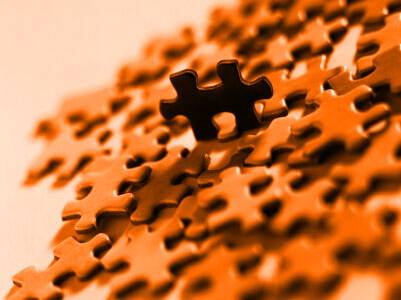 Anexos
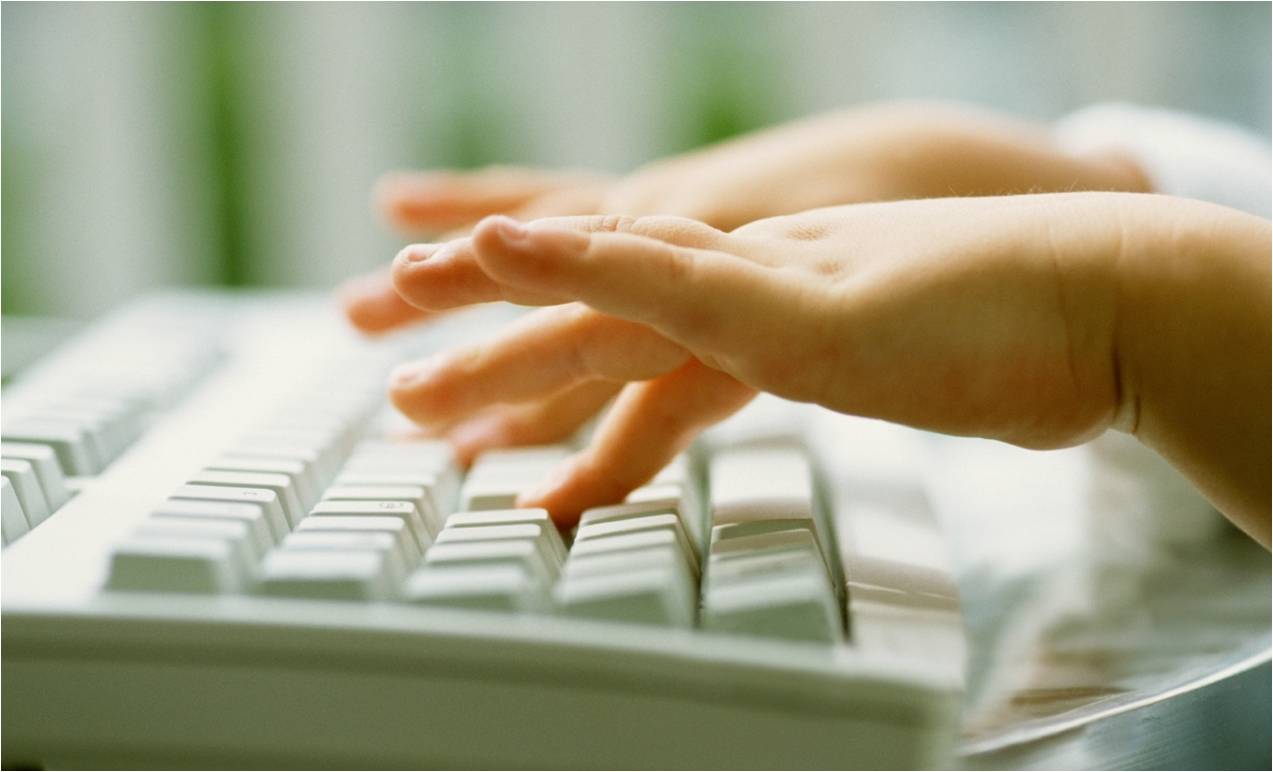 CONCLUSIONES
Capacidad pedagógica de los videojuegos
Padres y profesores están a favor del uso de los videojuegos como herramienta educativa: en una escala académica de 0 a 10, el 79% de los profesores aprueban su uso con 5 o más puntos.  Este índice es todavía mayor entre los padres, un 92%. Los notables y sobresalientes (valoran con 7 o más) corresponden a un 48% de los profesores y a un 57% de los padres.

La principal razón de éxito de estas actividades es, sin duda, la motivación que genera entre los alumnos. Los profesores que lo han utilizado en el último curso mencionan éste como principal driver de utilización: su uso motiva a los niños y capta su atención facilitando el aprendizaje.  

La motivación es también la principal razón para que, profesores y padres cuyo(s) hijo(s) han participado en alguna ocasión en estas actividades, estén a favor de su uso en la enseñanza primaria.

El segundo motivo, no menos importante, se refiere a la capacidad pedagógica de los videojuegos. Considerando su potencial como herramienta educativa, ambos colectivos creen que su uso puede contribuir en el desarrollo de una serie de capacidades y habilidades: principalmente las capacidades cognitivas, como favorecer la capacidad de resolución de problemas, el desarrollo de la memoria, la capacidad analítica,  la comprensión y la concentración, y en las habilidades psicomotoras, aumentando la destreza visual y discriminación perceptiva, mejorando la coordinación espacial y la coordinación perceptivo-motora.  Los padres también creen en su potencial para el desarrollo de la creatividad (capacidad personal) y para aprender a trabajar en equipo (ámbito relacional).

Esta capacidad pedagógica de los videojuegos, permite su utilización en diversos casos y temas de estudio, destacando principalmente el acceso a las nuevas tecnologías y el aprendizaje de otros idiomas (ambos mencionados por 9 de cada 10 padres y profesores), el desarrollo de competencias matemáticas y su uso como medida terapéutica para niños con discapacidad.
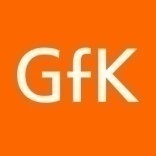 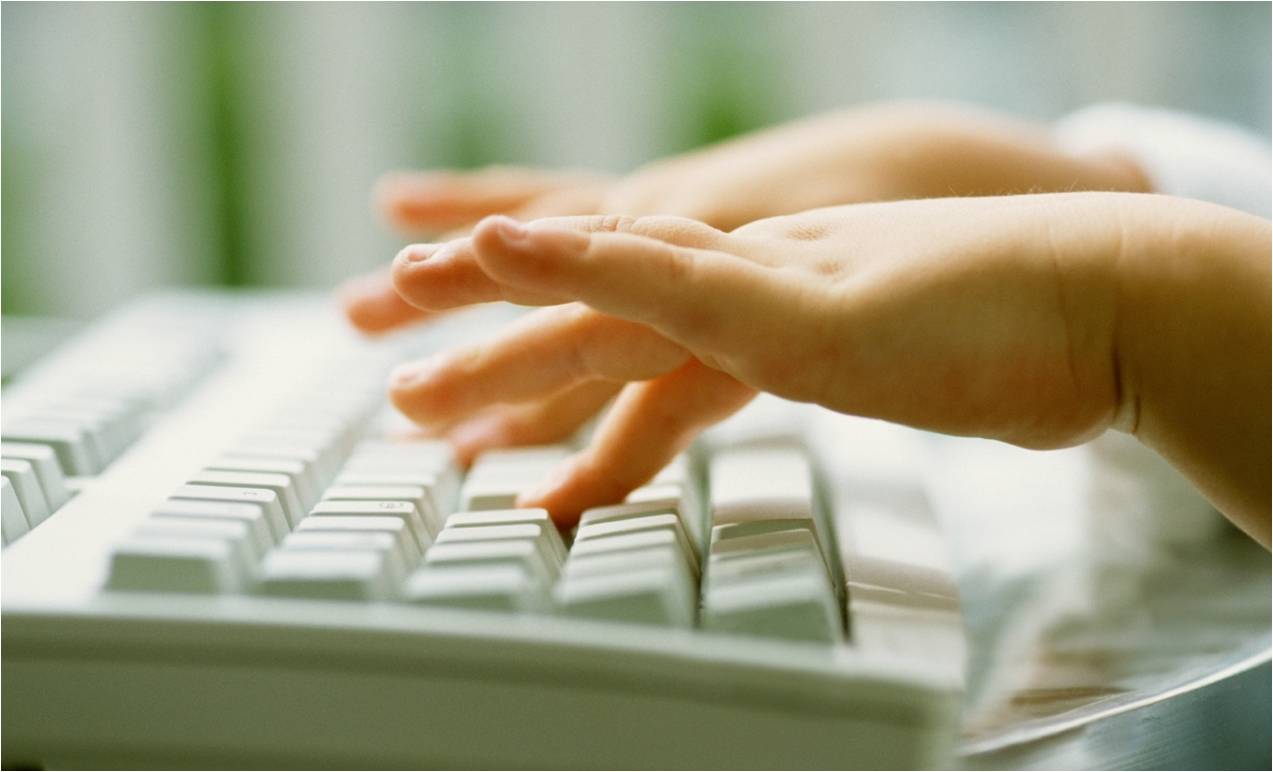 CONCLUSIONES
Uso actual y Potencial
El videojuego es sin duda, una de las principales formas de entretenimiento en la actualidad.  Es la 2ª actividad de ocio más realizada por niños de 9 a 12 años y la 5ª para niños de 5 a 8. 

Los niños de estas edades dedican de media 2 horas de su tiempo libre a los VJ en una semana de período lectivo y aunque la mayoría de los padres esté de acuerdo con su tiempo de juego, son escépticos en cuanto a la influencia positiva que su uso, como actividad de ocio, puede tener en el rendimiento académico. La mayoría no ve una relación clara entre uso y rendimiento, diferente de los profesores que sí creen que su utilización tiene un efecto positivo en sus alumnos (2 de cada 3 profesores lo afirman).

Por otro lado, los padres no se oponen a la realización de estas actividades en el ámbito educativo: solo un 7% seguro o probablemente no estaría de acuerdo en que su hijo participara en este tipo de actividad. 

Actualmente estas acciones están siendo realizadas por el 31% de los profesores de primaria, la gran mayoría a partir de la utilización de videojuegos educativos en asignaturas como Matemáticas, Conocimiento del medio y Lengua Española. 

La intención de uso futura de esta herramienta en la educación está bastante relacionada con la familiaridad de la misma: un 99% de los profesores que han realizado este tipo de actividad seguro o probablemente volverán a utilizarlos, entre los que nunca utilizaran pero conocen a profesores que lo están haciendo, este índice es de un 76% y entre los que NO conocen su uso en el ámbito educativo, es de un 32%.

La falta de información y orientación respecto a las posibilidades de aplicación de los videojuegos y la poca relación, principalmente de los profesores mayores con este tipo de software, constituyen las principales barreras para su utilización en la enseñanza primaria.  En un segundo plano está la falta de recursos (como ordenadores, conexión a internet, etc) para viabilizar la realización de este tipo de actividades, principalmente en los centros ubicados fuera de las capitales.
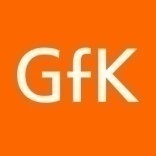 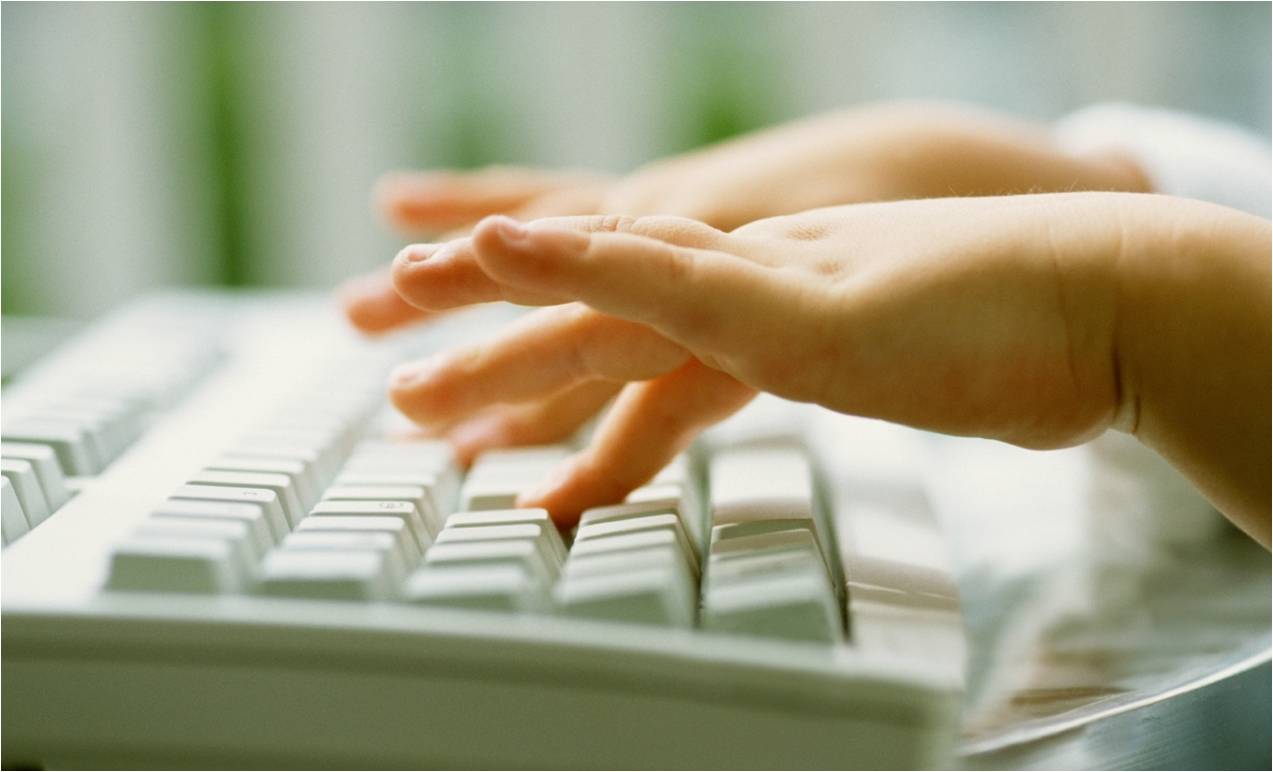 En resumen…
Motivos para uso de los VJ como herramienta educativa
Beneficios como actividad de ocio
Motivación de los alumnos, mayor participación y concentración en las actividades

Potencial para el desarrollo de habilidades y capacidades:
Capacidades Cognitivas
Habilidades Psicomotoras
Capacidades Personales 

Posibilidades de aplicación en diversos casos y temas de estudio.

Resultados positivos:  el 96% de los profesores están satisfechos con los resultados obtenidos y el 98% recomendaría la realización de estas actividades a otros profesores de primaria. 

Aval de los padres: el 94% de los padres cuyos hijos han participado en estas actividades estarían de acuerdo en que su hijo volviera a participar. En la muestra total este índice es de un 76%.

Mejora en los últimos años en el contenido de los videojuegos educativos
Influencia positiva en el rendimiento académico: 2 de cada 3 profesores lo afirman

Desarrollo de distintas capacidades y habilidades como acercamiento a las nuevas tecnologías, desarrollo de la capacidad mental y estímulo a la autosuperación: principal ventaja mencionada por padres y profesores en comparación con los juegos tradicionales
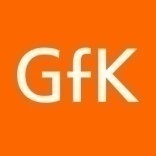 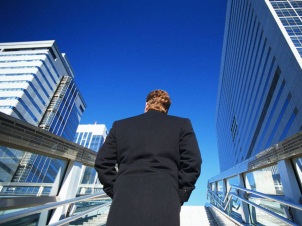 Objetivos del Estudio
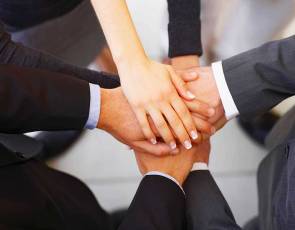 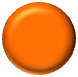 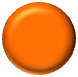 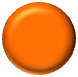 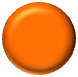 3
2
1
4
Metodología de investigación
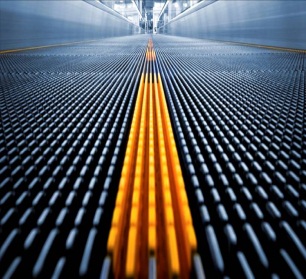 Principales resultados
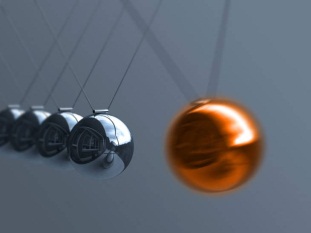 Conclusiones
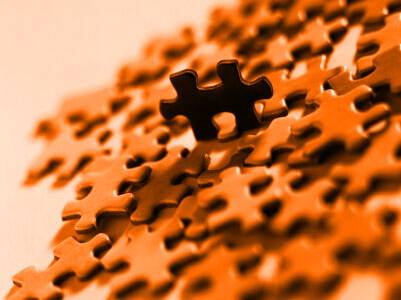 5
Anexos
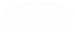 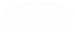 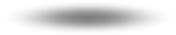 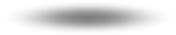 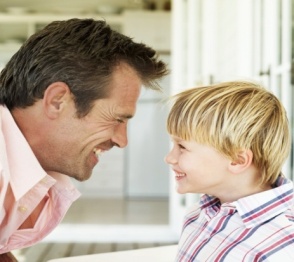 Perfil de los padres (I)
Sexo del entrevistado
Número de Hijos
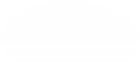 Media Hijos
2,06
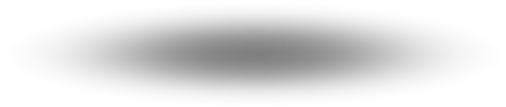 42,1
Edad del entrevistado
Tiene hijos de... (%Sí)
Media Edad
Unidad: Porcentajes
Base Padres: Total Muestra (n=333)
A.1.2. ¿Cuántos hijos tiene?/ A.1.3 Por favor indique la edad de cada uno de sus hijos:/ A.8. ¿Sería tan amable de indicarme su edad?/ A. 9  Sexo
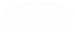 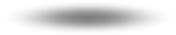 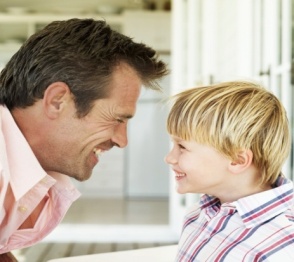 Perfil de los padres (II)
Modelo de Consola
Relación con los videojuegos
92,7
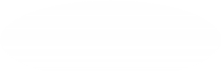 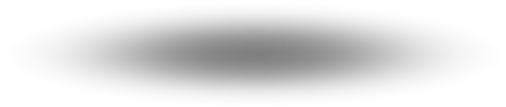 Tiene Consola
Unidad: Porcentajes
Base Padres: Total Muestra (n=333)
C.3. Respecto a su relación con los videojuegos, usted diría que: 
C.5 ¿Qué modelo de consola/s de videojuegos tienen en su casa?
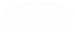 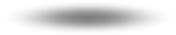 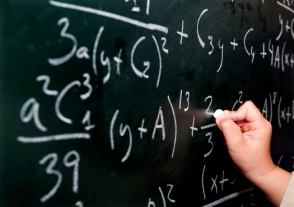 Perfil de los profesores (I)
Tiempo dedicado a la enseñanza primaria
Asignaturas que imparte
1,97
Tiene Hijos
Número de Hijos
(Base s.p.: Tiene hijos n=305)
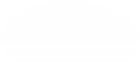 Media Hijos
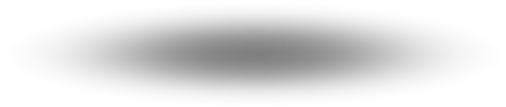 Unidad: Porcentajes
Base Profesores: Total Muestra (n=511)
C.1. ¿Desde hace cuánto tiempo se dedica a la enseñanza primaria? / C.2. ¿Qué asignaturas imparte usted actualmente?/ C.9. ¿Tiene usted hijos?/ C.10. ¿Cuántos hijos tiene?
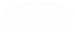 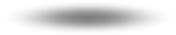 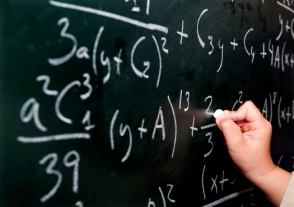 Perfil de los profesores (II)
Relación con los videojuegos
Modelo de Consola
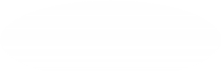 53,6
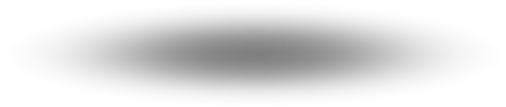 Juega con...
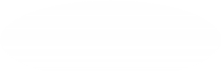 Tiene Consola
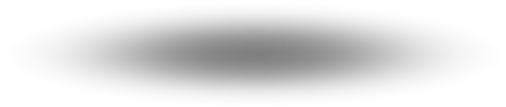 Unidad: Porcentajes   
Base Profesores: Total Muestra (n=511)
C.3. Respecto a su relación con los videojuegos, usted diría que:/ C.4. Juega usted…/ C.5 ¿Qué modelo de consola/s de videojuegos tienen en su casa?